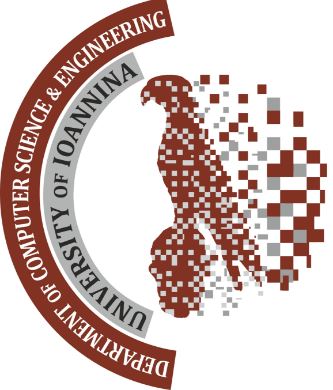 Εισαγωγή στην Αριθμητική ΑνάλυσηΕισαγωγή στη MATLAB
Διδασκων: Γεωργιοσ Ακριβης
Βοηθοι: Δημητριαδησ Σωκρατησ, Σκορδα Ελενη
E-mail: sdimitriadis@cs.uoi.gr, eskorda@cs.uoi.gr
Τι είναι Matlab
Είναι ένα περιβάλλον αριθμητικής υπολογιστικής
 Προγραμματιστική Γλώσσα 4ης γενιάς
 Αρχικά σχεδιάστηκε ως ένα εργαλείο αριθμητικού προγραμματισμού
 Πλέον έχει δυνατότητες να χρησιμοποιηθεί για γενικό προγραμματισμό 
 Περιέχει εντολές από τις γλώσσες C++, JAVA, FORTRAN
Τι είναι Matlab
Είναι από τα δημοφιλέστερα προγραμματιστικά πακέτα στην ακαδημαϊκή κοινότητα.
Matlab
Η έκδοση που «τρέχει» είναι η R2017a
Δυνατότητες
Περιλαμβάνει σημαντικά χαρακτηριστικά γνωρίσματα στους τομείς  της:
     αποδοτικότητας προγραμματισμού και κώδικα
     της σχεδίασης και απεικόνισης των μαθηματικών
     της πρόσβασης και επεξεργασίας στοιχείων
Δυνατότητες για Μαθηματικά
Υλοποίηση βασικών αριθμητικών πράξεων
 Διαχείριση Πινάκων και Διανυσμάτων
 Υλοποίηση Μαθηματικών Συναρτήσεων
 Επίλυση Διαφορικών Εξισώσεων
 Δημιουργία Γραφικών Παραστάσεων
Και πολλά άλλα που θα τα δούμε αναλυτικά.
Εισαγωγή Δεδομένων στη Matlab
Οι δύο βασικότεροι μέθοδοι εισαγωγής δεδομένων είναι οι εξής:
 μέσω του Black M-File Editor , στον οποίο δουλεύουμε σε περιπτώσεις που έχουμε να διαχειριστούμε πράξεις με λίγες γραμμές κώδικα
 μέσω του Script File , όπου μας δίνεται η δυνατότητα να δημιουργήσουμε από απλές σειρές εντολών μέχρι και κώδικα προγραμματισμού
Περιβάλλον Matlab
Το βασικό Μενού (Desktop Menu) χωρίζεται σε 3 σκέλη:
Current Folder
Command Window
Workspace
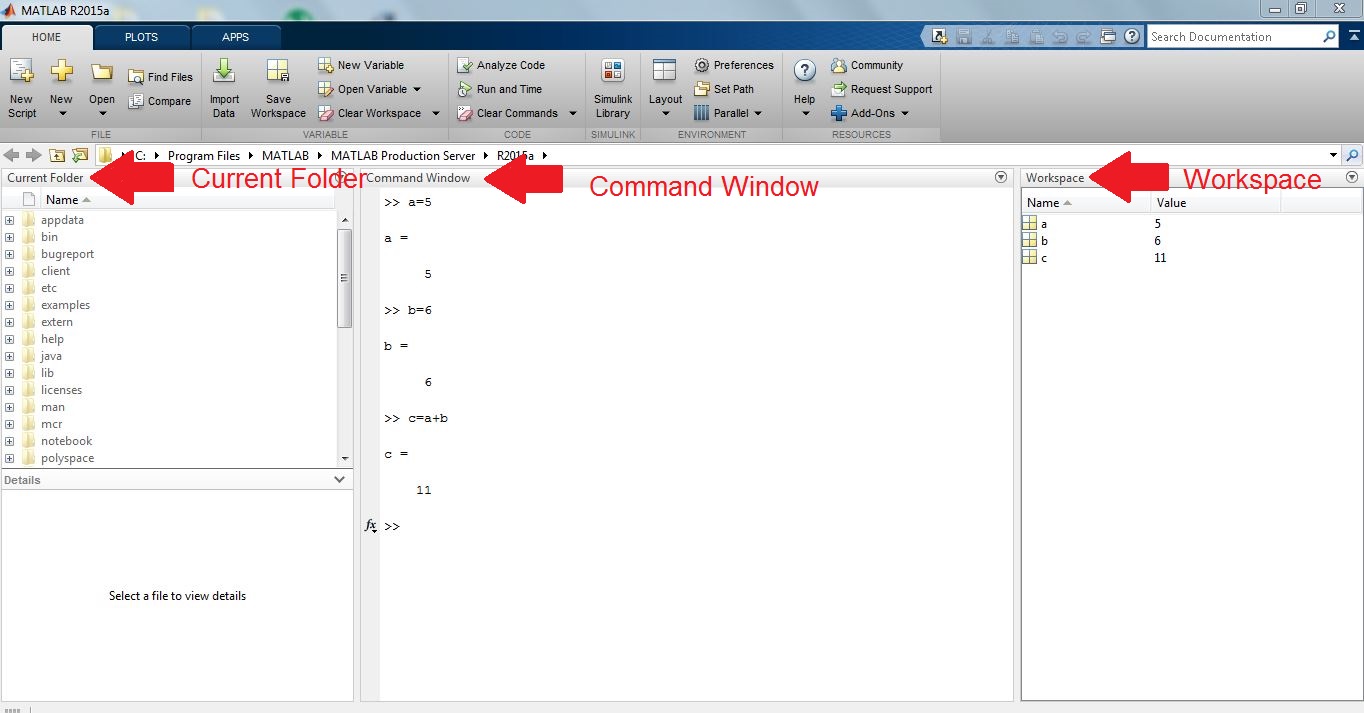 Current Folder
Είναι ο τρέχων κατάλογος
 Εμφανίζονται τα περιεχόμενα του, όπου και αποθηκεύονται τα αρχεία
Command Window
Είναι το παράθυρο των εντολών 
 Χαρακτηρίζεται από το σύμβολο >> 
 Πληκτρολογούμε τις εντολές δίπλα στο σύμβολο >>
 Για τα αποτελέσματα πατάμε Enter
Workspace
Είναι ο χώρος εργασίας
 Εμφανίζονται οι μεταβλητές και οι πίνακες που δημιουργούνται
 Επιπλέον παίρνουμε πληροφορίες για τον τύπο και το μέγεθος της εκάστοτε μεταβλητής
Workspace
Είναι σημαντική η λειτουργία του καθώς οτιδήποτε καταχωρούμε (μεταβλητές, συναρτήσεις, πράξεις, αποτελέσματα κ.ο.κ) μπορούμε να το αποθηκεύσουμε και να το ξανακαλέσουμε όποτε το χρείαστουμε χωρίς να γράψουμε από την αρχή τις συγκεκριμένες εντολές
Περιβάλλον Matlab
Στο Μενού Desktop μπορόυμε να προσθέσουμε και άλλα παράθυρα, ανάλογα με το πώς μας βολεύει να εργαστούμε
 Κάποια από αυτά είναι:
το Command History
κάποιες γραμμές εργαλείων (Toolbars)
το μενού Help
Πράξεις με τη Matlab
Οι βασικοί τελεστές είναι:
 + , για την πράξη της πρόσθεσης
 -  , για την πράξη της αφαίρεσης
 * , για την πράξη του πολλαπλασιασμού
 / , για την πράξη της διαίρεσης
Πράξεις με τη Matlab
Πέρα από τους βασικούς τελεστές έχουμε και άλλους, όπως:
^ , υψώνει σε δύναμη
‘ ,  αντιστροφή
 sqrt(x) , είναι η τετραγωνική ρίζα
 sin(x) , είναι το ημίτονο
 cos(x) , είναι το συνημίτονο
 tan(x) , είναι η εφαπτομένη
 acos(x) , τόξο συνημιτόνου x από 0 έως π
Πράξεις με τη Matlab
Είναι αναγκαίο να δηλώνουμε τις τιμές σε μεταβλητές και να εκτελούμε τις πράξεις χρησιμοποιώντας αυτές τις μεταβλητές 
 Αυτό μας βοηθάει να χρησιμοποιούμε την εκάστοτε τιμή της μεταβλητής σε πολλές πράξεις και να μην κάνουμε συνεχώς δήλωση καθώς η Matlab κρατάει αυτή την τιμή μέχρι να αποφασίσουμε να την αλλάξουμε
 Προσοχή στη δήλωση μας! Πχ το a και το A είναι διαφορετικές μεταβλητές
Ανάθεση τιμής
Μπορεί να γίνει απευθείας, δηλώνοντας το όνομα της μεταβλητής και την τιμή που επιθυμούμε να αναθέσουμε
 Είναι δυνατόν να γίνει και μέσω κάποιας πράξης, εφόσον οι μεταβλητές οι οποίες θα χρησιμοποιήσουμε θα έχουν δηλωθεί και θα έχουν ήδη κάποια τιμή
 Ορισμένες μεταβλητές στη Matlab έχουν προκαθορισμένες τιμές
Ανάθεση τιμής
Οτιδήποτε δηλώσουμε και αναθέσουμε, περνάει κατευθείαν στο Workspace. 
 Εκεί υπάρχει η δυνατότητα να το αποθηκεύσουμε εφόσον επιθυμούμε να το χρησιμοποιήσουμε στην πορεία
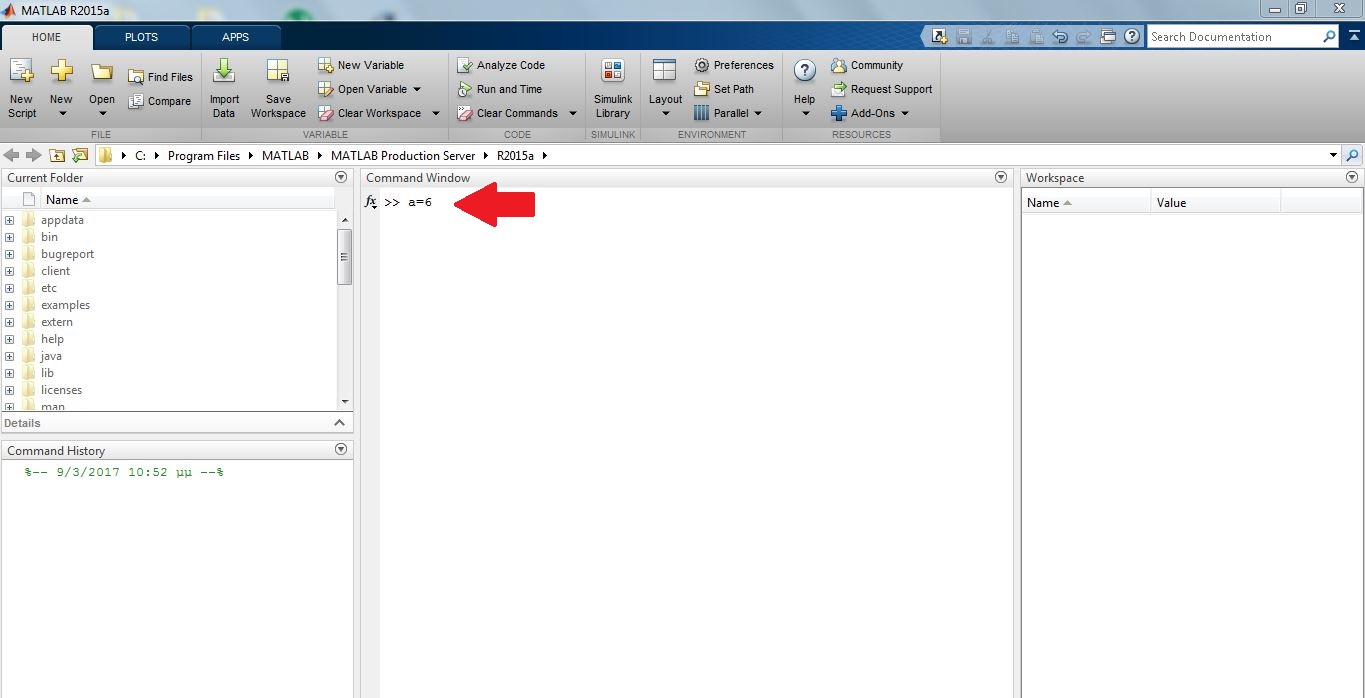 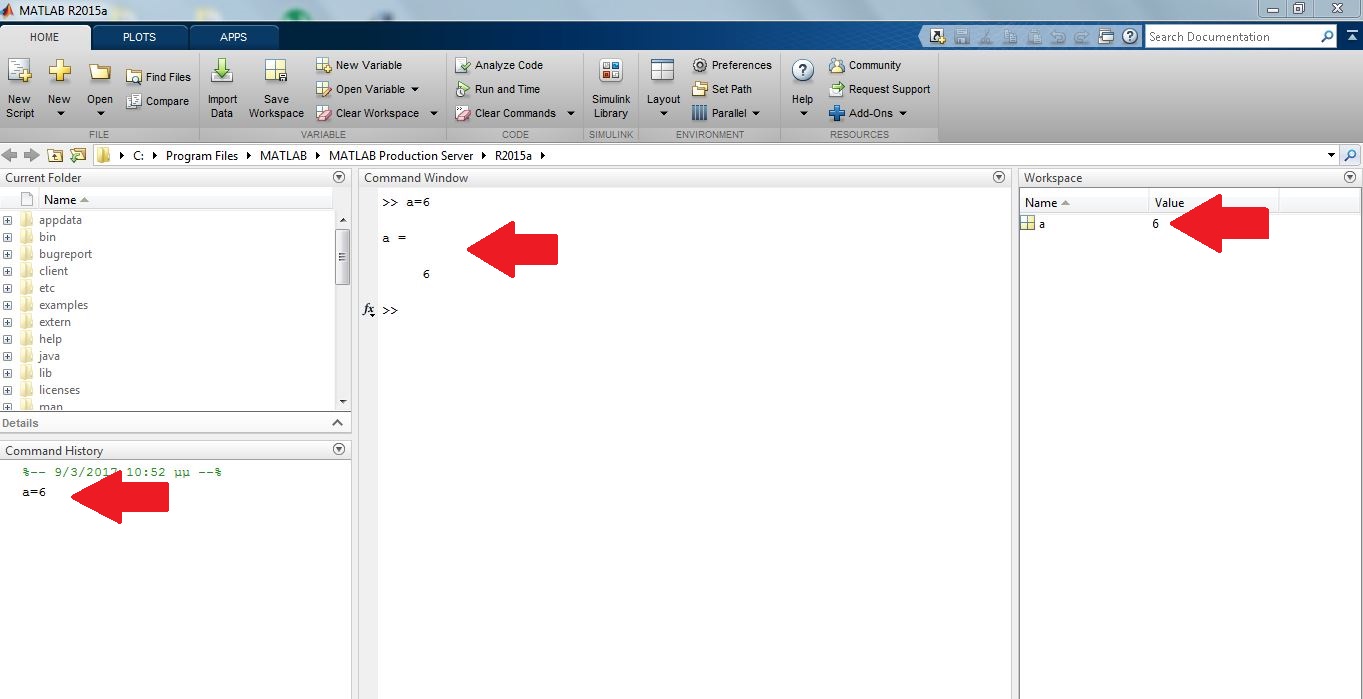 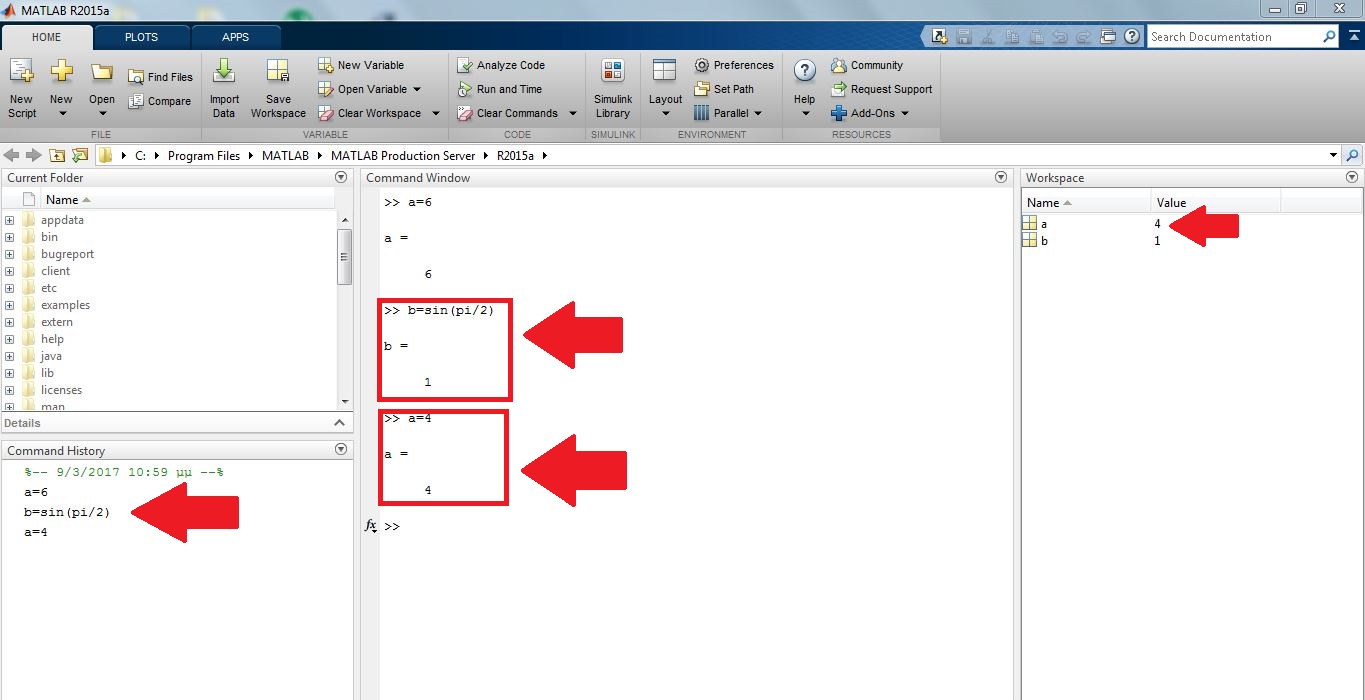 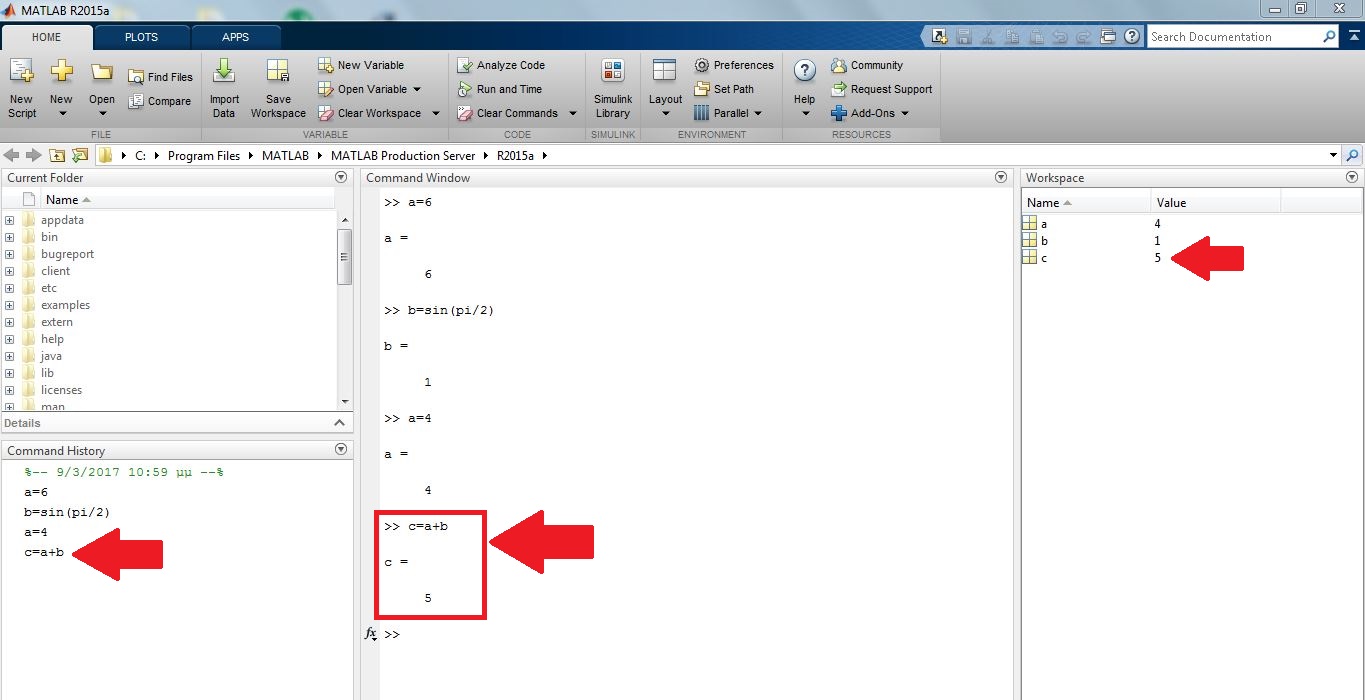 Ανάθεση τιμής
Η τιμή της μεταβλητής παραμένει αναλλοίωτη μέχρι να ορίσουμε νέα τιμή
 Μπορούμε να λαμβάνουμε σε οποιοδήποτε σημείο πληροφορίες για τις τιμές των μεταβλητών μας χρησιμοποιώντας την εντολή who
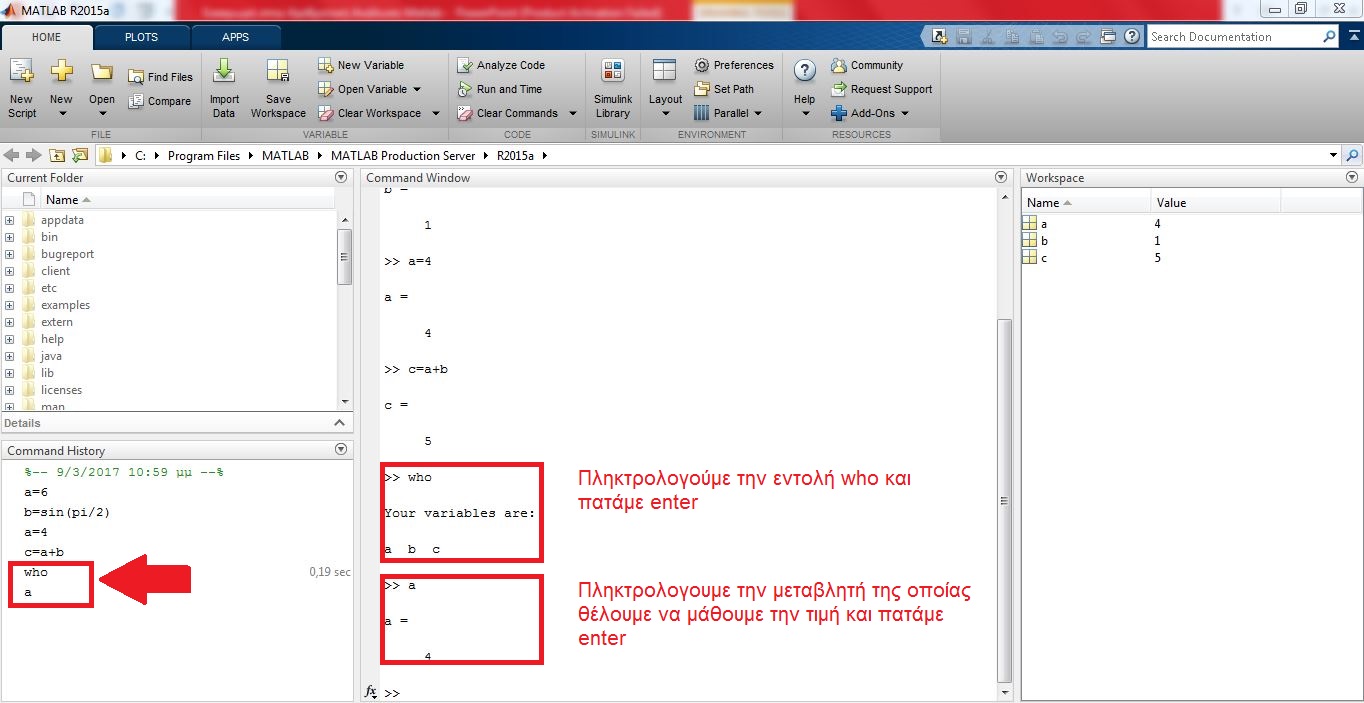 Ανάθεση τιμής
Στη Matlab υπάρχουν και προκαθορισμένες τιμές. Πχ η τιμή του π.
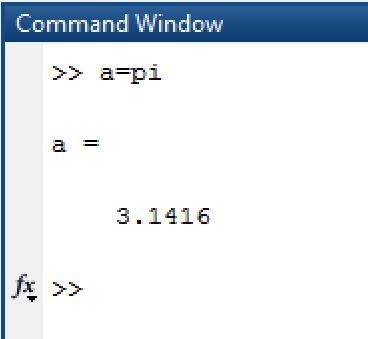 Ανάθεση τιμής
Για το π το πρόγραμμα μας έδωσε την τιμή 3,1416. Μπορούμε να χρησιμοποιήσουμε την εντολή format long για να πάρουμε περισσότερα ψηφία έτσι ώστε να έχουμε μεγαλύτερη ακρίβεια.
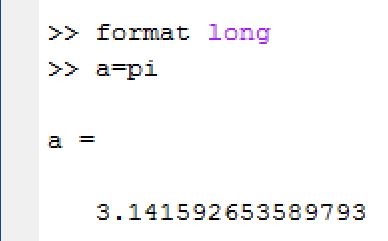 Ανάθεση τιμής
Υπάρχει και επιλογή να εργαστούμε με αριθμούς στο δεκαεξαδικό σύστημα (Hex). Η εντολή είναι η format hex
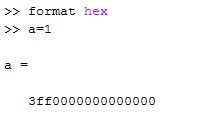 Ανάθεση τιμής – Η εντολή Clear
Να συμπληρωθεί ότι μπορούμε να σβήσουμε όλες τις αναθέσεις μας με την εντολή clear
 Με τη χρήση της συγκεκριμένης εντολής σβήνεται και το Workspace
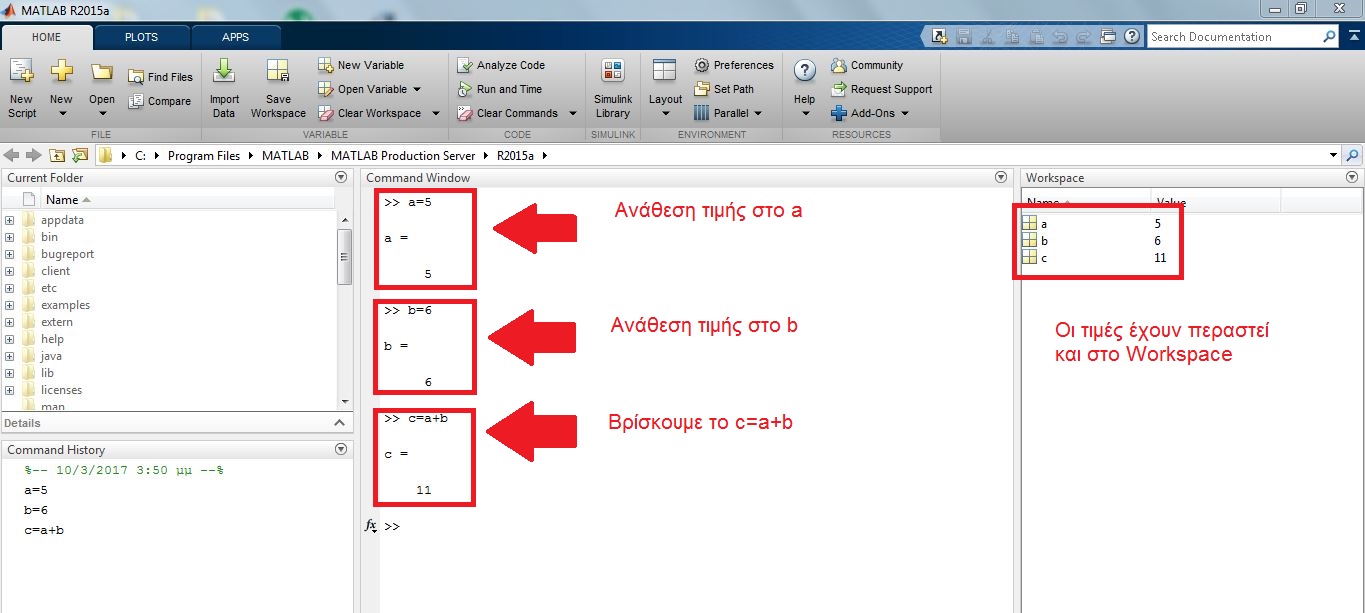 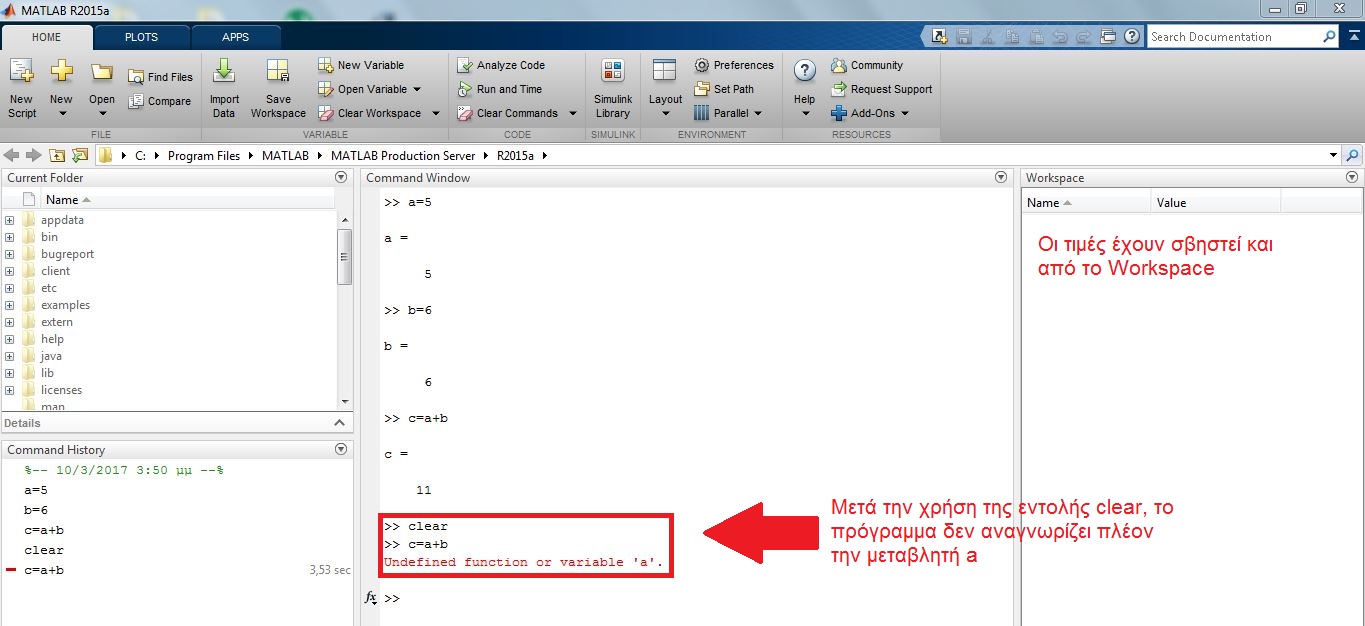 Ανάθεση τιμής
Μπορούμε να αναθέσουμε μια τιμή χωρίς να χρειαστεί να μας εμφανιστεί το αποτέλεσμα στο Command Window
 Αυτό μπορεί να γίνει όταν μετά την ανάθεση της τιμής βάλουμε ερωτηματικό
 Η τιμή μπορεί να μην εμφανιστεί στο Command Window, όμως καταγράφεται στο Workspace
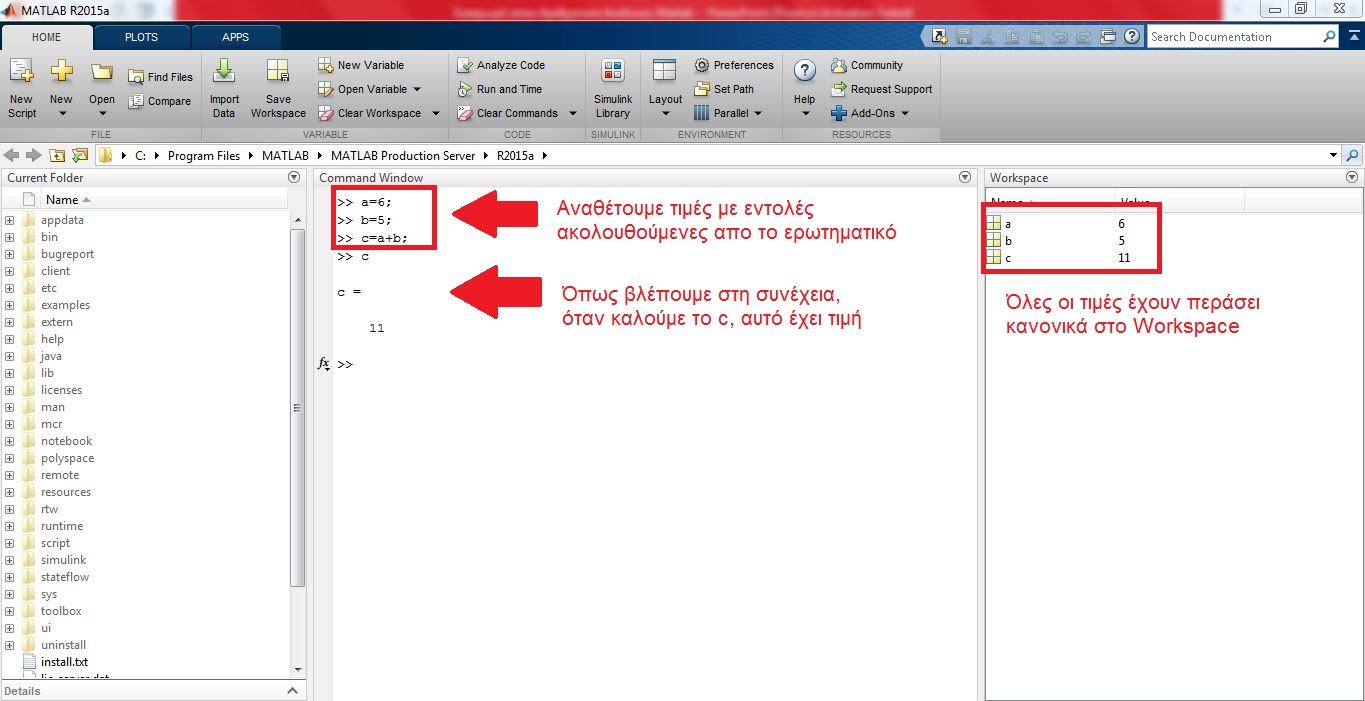 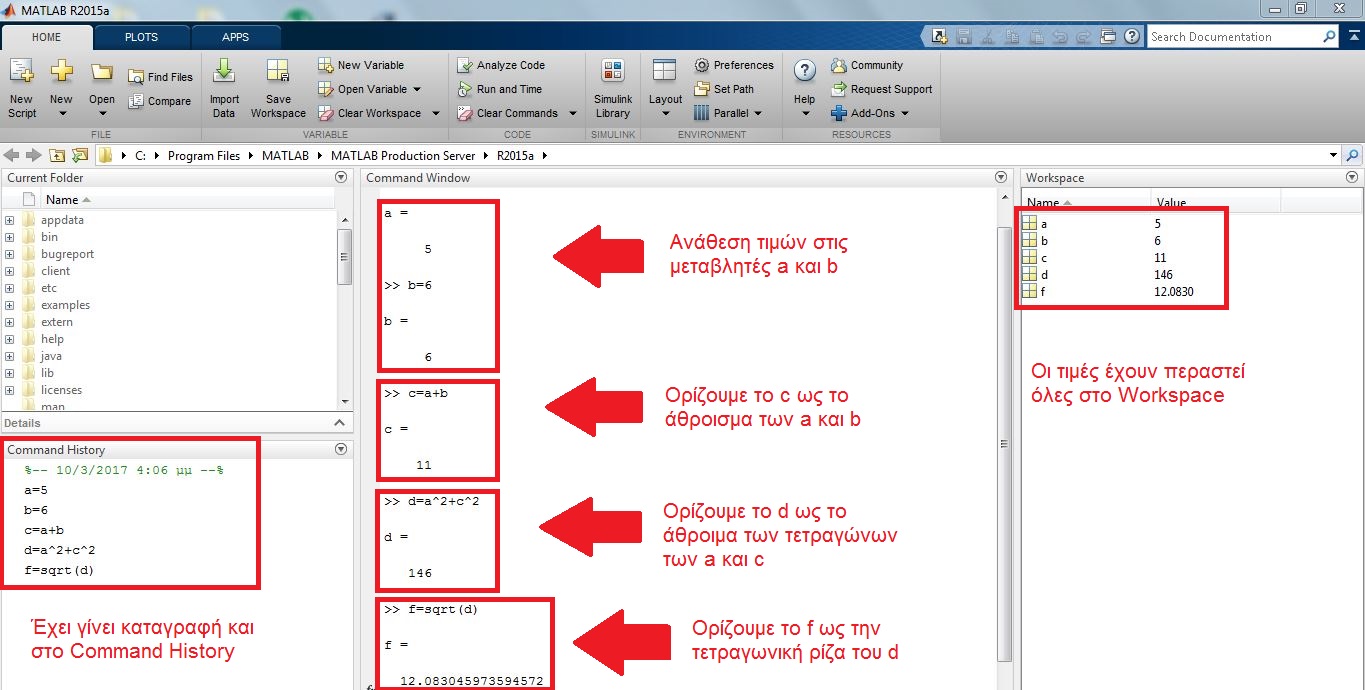 Save and Load Workspace
Μπορούμε να αποθηκεύσουμε και στην πορεία να φορτώσουμε οτιδήποτε έχουμε καταχωρήσει (τιμές σε μεταβλητές, συναρτήσεις, αποτελέσματα κ.ο.κ).
 Κάνουμε Save το Workspace που θέλουμε να κρατήσουμε
 Προσέχουμε σε ποιόν φάκελο θα γίνει αυτή η διαδικασία
 Όταν θέλουμε να κάνουμε load το συγκεκριμένο Workspace, τότε βρίσκουμε το path του στο Current Folder και το επιλέγουμε
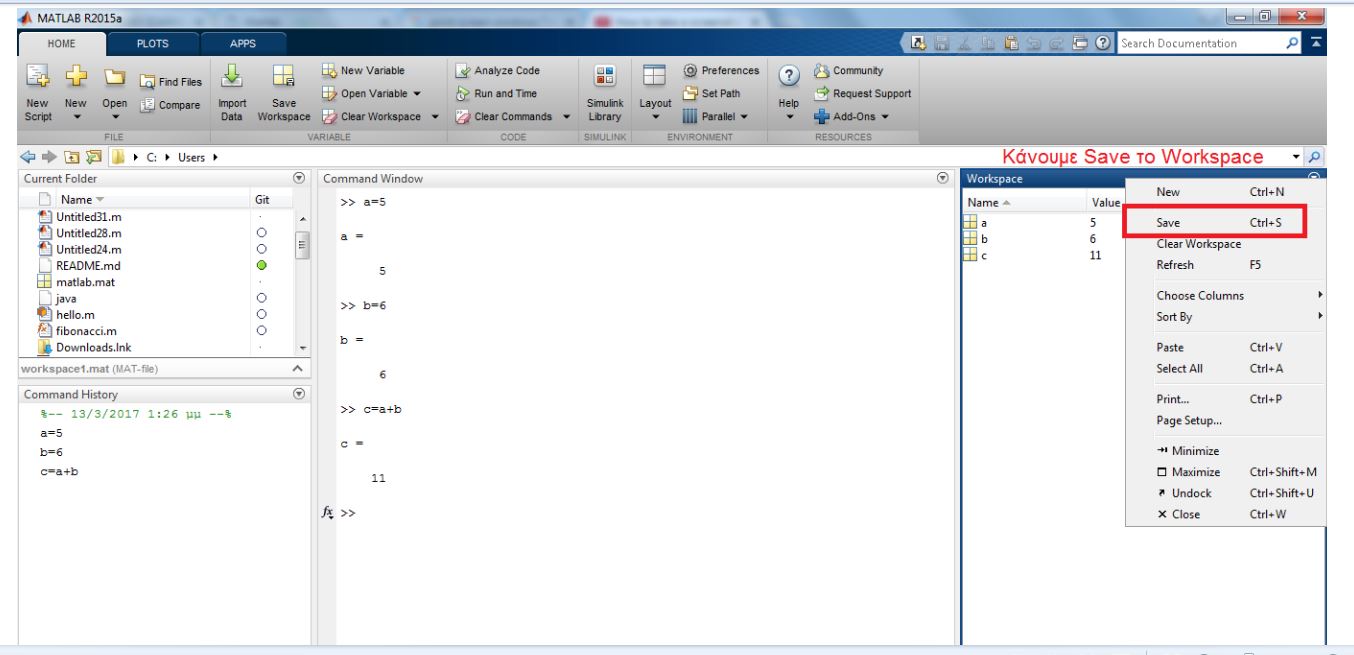 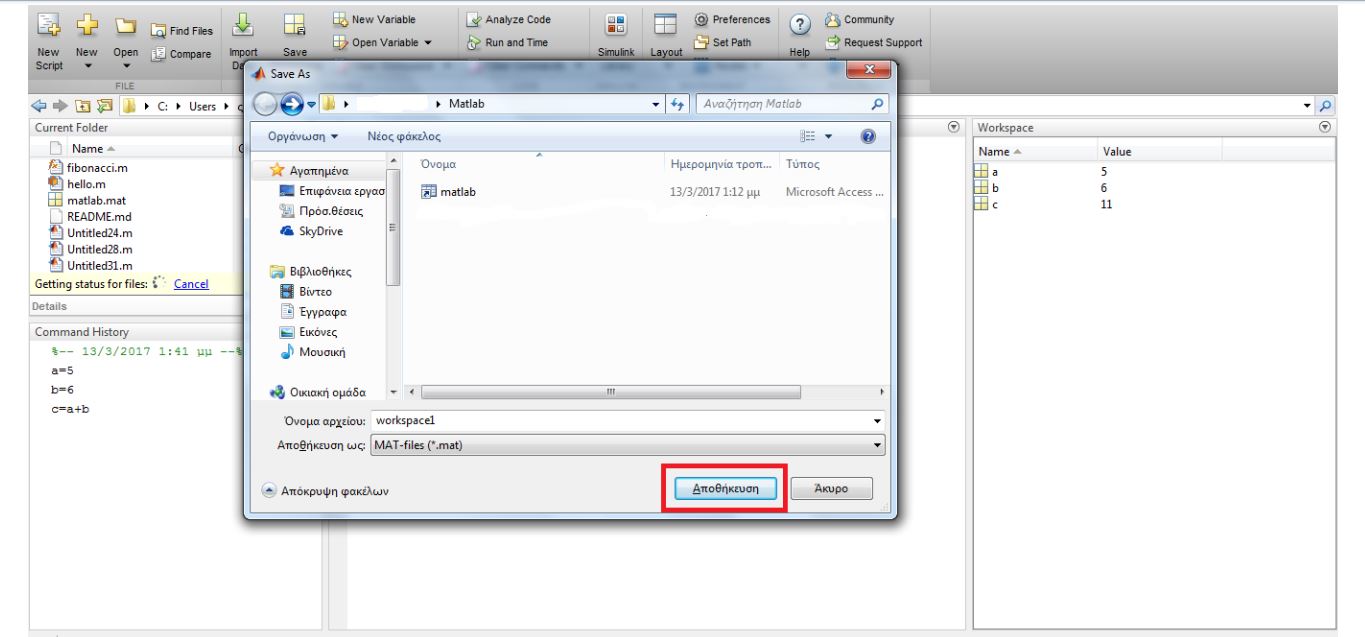 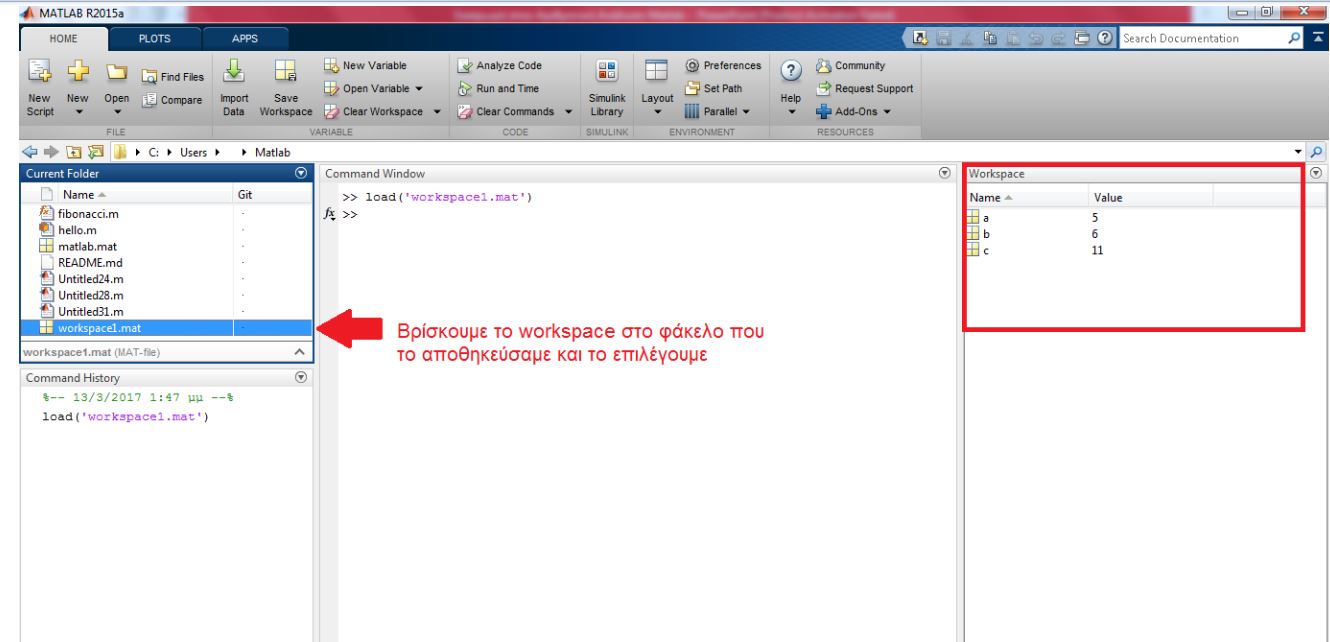 Πολυώνυμα
Χρησιμοποιούνται σε πάρα πολλές εφαρμογές, ειδικά στην Αριθμητική Ανάλυση
 Στη Matlab παριστάνονται ως μια ακολουθία από συντελεστές των όρων των δυνάμεων της μεταβλητής, κατά φθίνουσα σειρά
 Το δηλώνουμε με τη μεταβλητή που επιθυμούμε, ακολουθούμενη από τους συντελεστές σε αγκύλες
Πολυώνυμα
Έχουμε το πολυώνυμο:
    P(x) =x3 + 3x2 + 6x – 32

Οι συντελεστές των όρων των δυνάμεων με φθίνουσα σειρά είναι:
1, 3, 6, -32

Θα δούμε πως θα το δηλώσουμε στην Matlab:
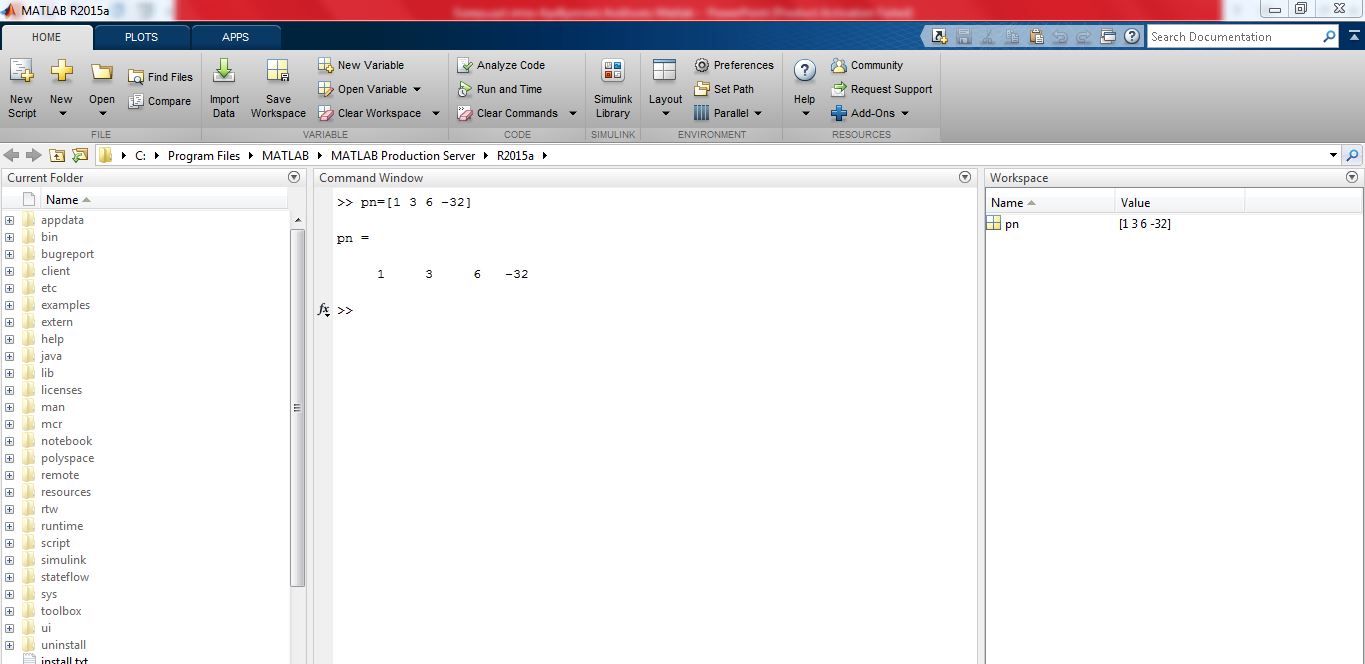 Πολυώνυμα
Πολύ προσοχή στους όρους του πολυωνύμου. Αν λείπει κάποιος τότε βάζουμε την τιμή μηδεν!
 Έστω το πολυώνυμο:
 P(x) =4x4 + 4x2 + 35
Όπως βλέπουμε λείπουν οι όροι x3 και x. Συνεπώς η δηλωσή μας θα είναι:
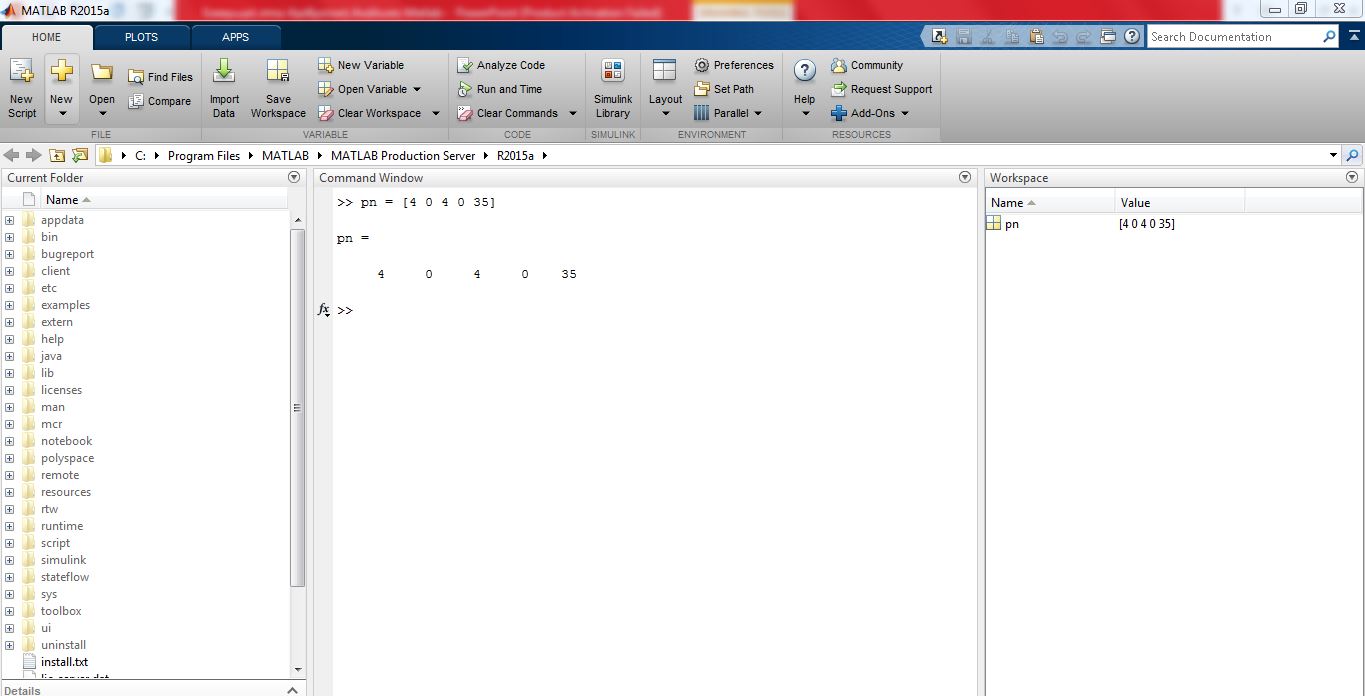 Ρίζες Πολυωνύμων
Για να βρούμε τις ρίζες ενός πολυωνύμου χρησιμοποιούμε την εντολή roots( )

 Σύνταξη εντολής: καταχωρητής ριζών = roots (πολυώνυμο)

Έστω το πολυώνυμο:
P(x) = 2x2 + x + 4
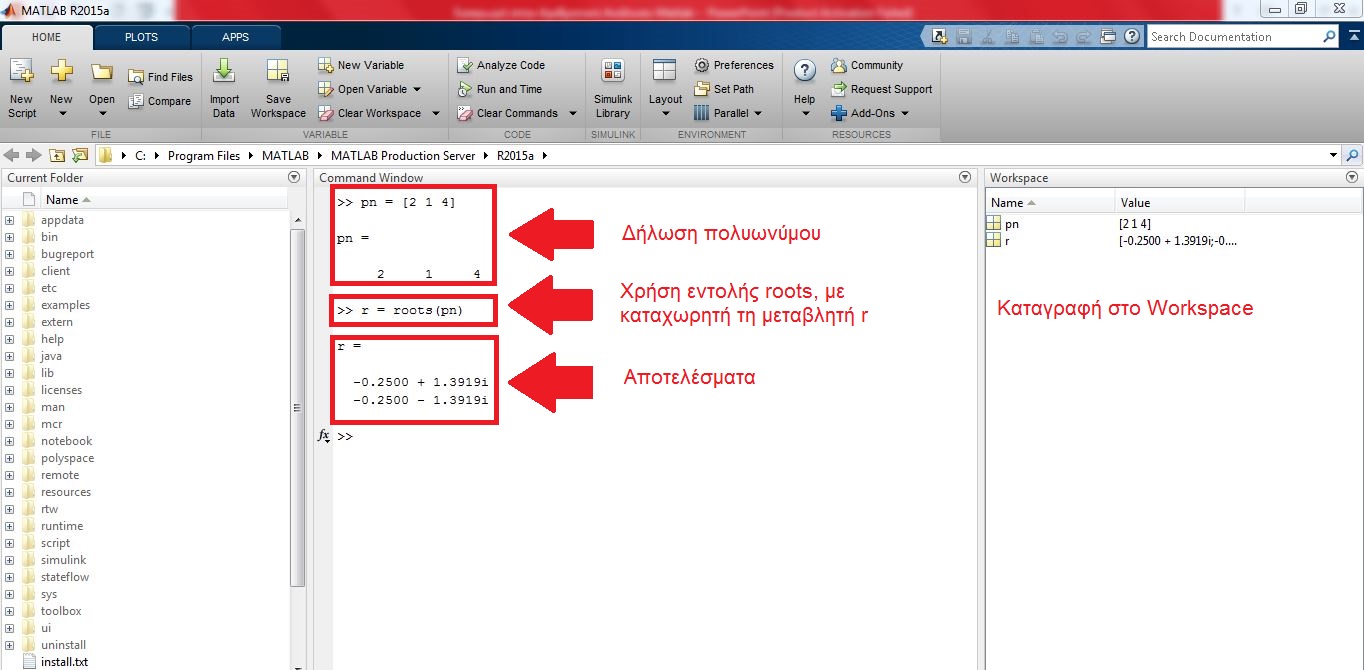 Πολλαπλασιασμός Πολυωνύμων
Για τον πολλαπλασιασμό πολυωνύμων χρησιμοποιούμε την εντολή conv
 Σύνταξη εντολής: 
καταχωρητής αποτελέσματος = conv(πολυώνυμο Α, πολυώνυμο Β)
Πολλαπλασιασμός Πολυωνύμων
Έστω το πολυώνυμο:
A1(x) = x3 + 2x2 + x + 5
 Και το πολυώνυμο:
A2(x) = x2 - 5
Ο πολλαπλασιασμός γίνεται ως εξής:
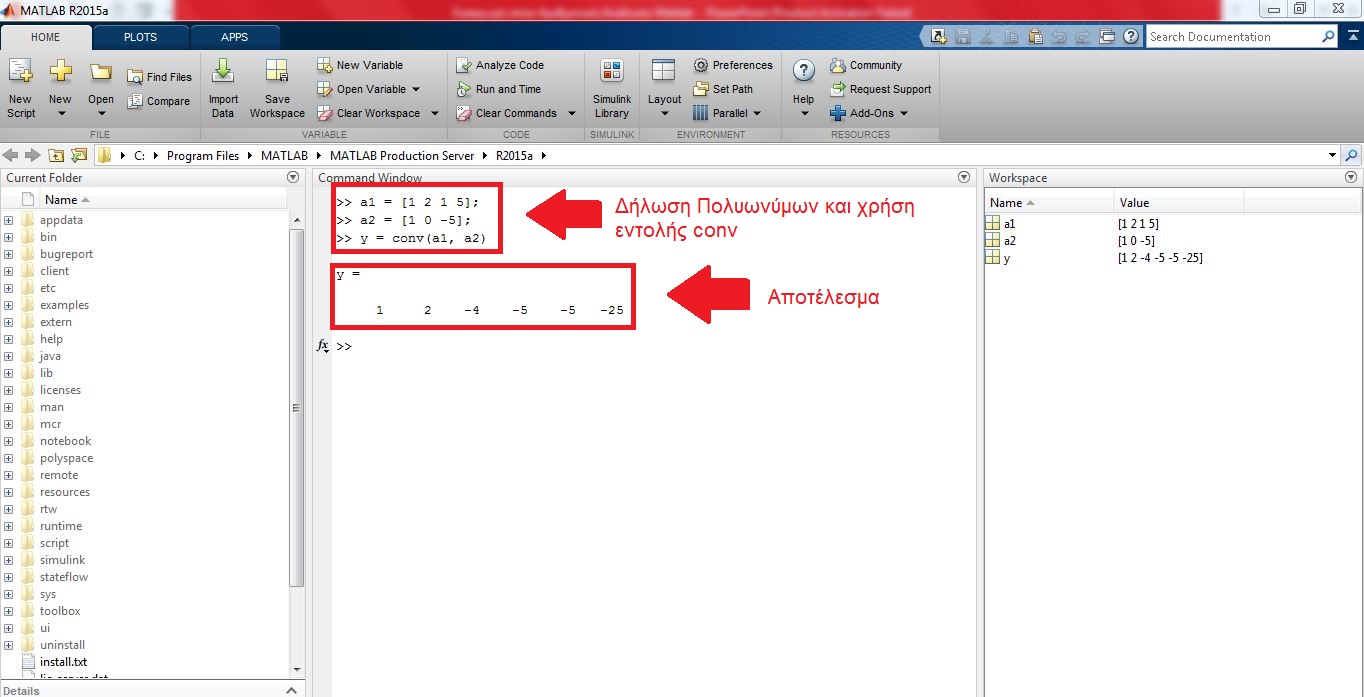 Διαίρεση Πολυωνύμων
Για τη διαίρεση πολυωνύμων χρησιμοποιούμε την εντολή deconv
 Σύνταξη εντολής:
 [πηλίκο, υπόλοιπο] = deconv (πολυώνυμο Α, πολυώνυμο Β)

Προσοχή! Πηλίκο και υπόλοιπο πάντα μέσα σε αγκύλες, όχι παρενθέσεις.
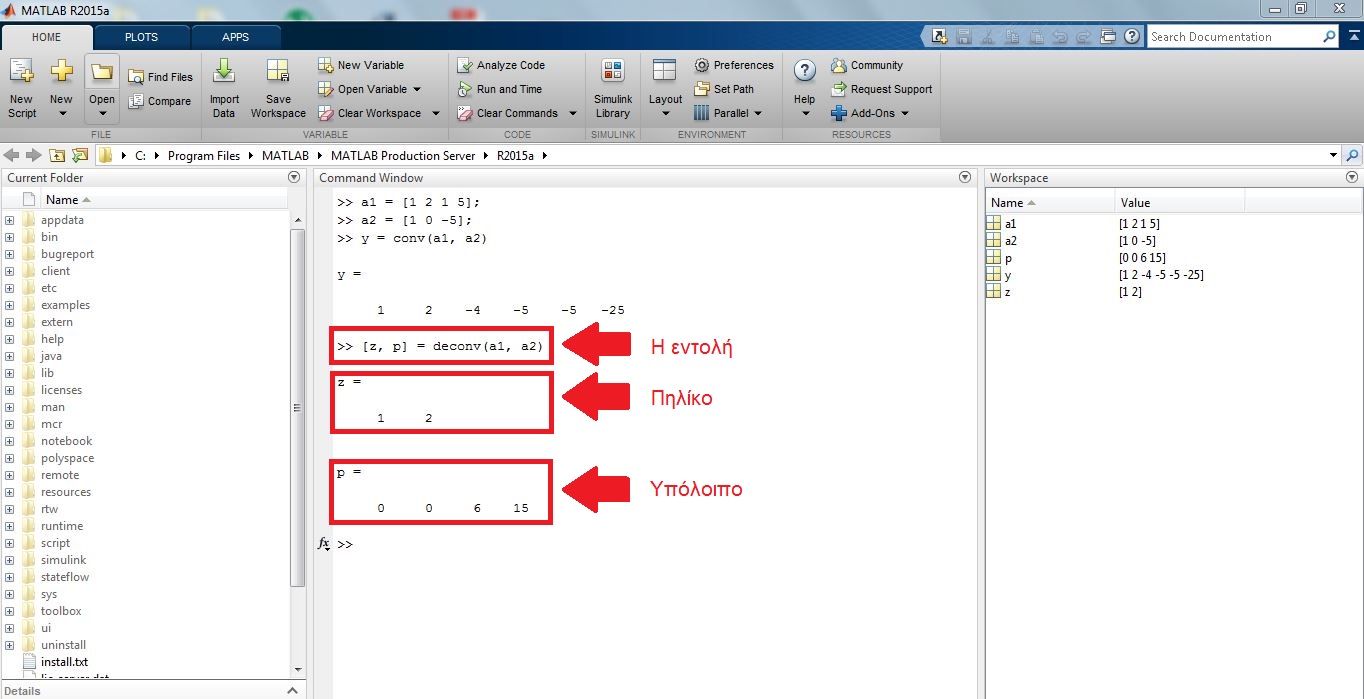 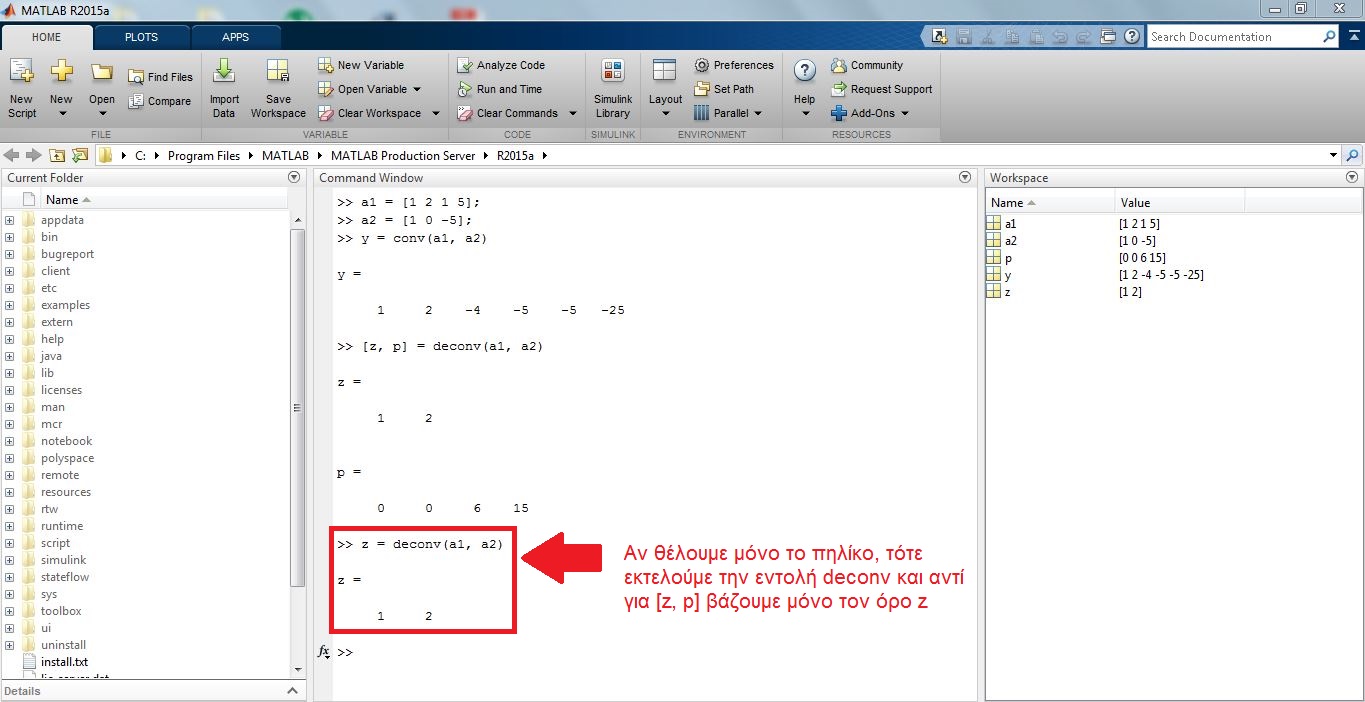 Διανύσματα
Ένα διάνυσμα ορίζεται ως [x:y] 
 Σε αυτή την περίπτωση είναι ένα διάνυσμα που ξεκινάει από έναν αριθμό x και με βήμα 1 τελειώνει με έναν αριθμό y
 Το βήμα μπορούμε να το ρυθμίζουμε και μόνοι μας, χρησιμοποιώντας την δομή [x:z:y]
 Σε αυτή την περίπτωση το διάνυσμα ξεκινάει από έναν αριθμό x και τελειώνει με έναν αριθμό y, έχοντας βήμα z
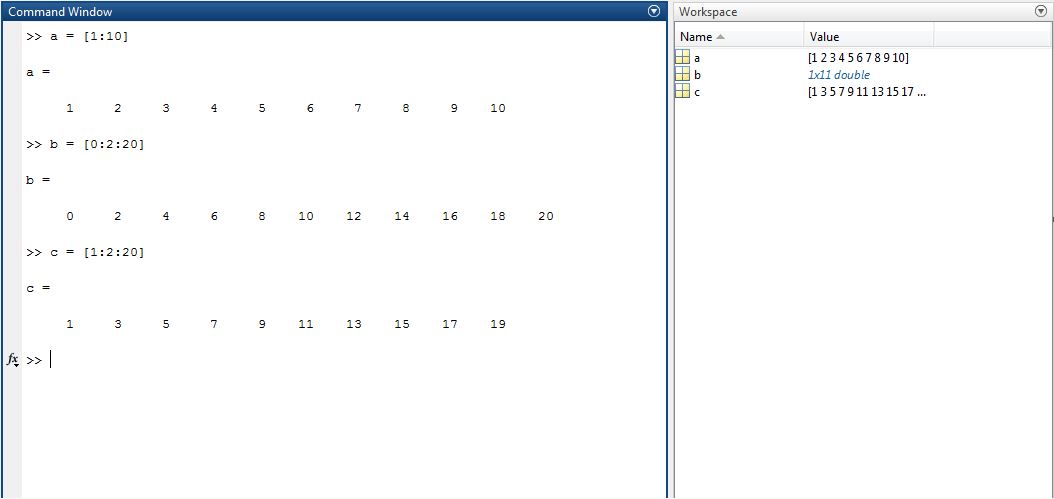 Διανύσματα
Μπορούμε να λάβουμε πληροφορίες για την τιμή ενός συγκεκριμένου στοιχείου ενός διανύσματος
 Γράφουμε τη μεταβλητή του διανύσματος και αμέσως μετά σε παρένθεση τον δείκτη του στοιχείου του οποίου θέλουμε να μάθουμε την τιμή του
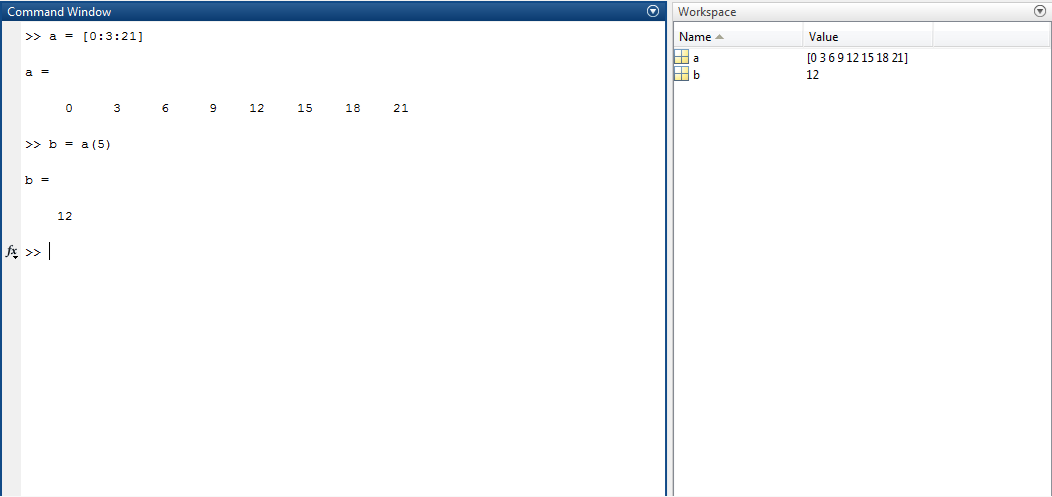 Μήκος διανύσματος
Μπορούμε να λάβουμε πληροφορίες για το πλήθος των στοιχείων του διανύσματος χρησιμοποιώντας την εντολή length
 Σύνταξη εντολής : n = length(μεταβλητή διανύσματος)
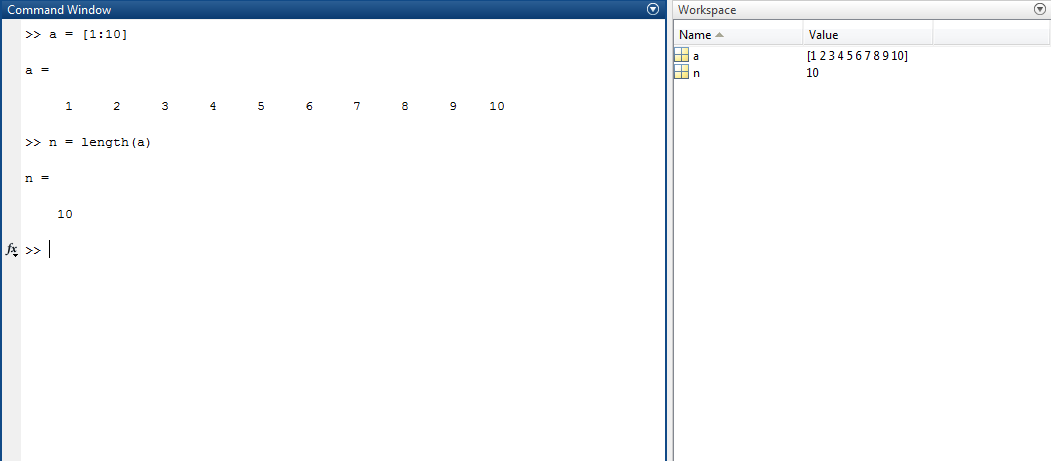 Πράξεις  με διανύσματα
Υπάρχει δυνατότητα για πράξεις αριθμού με διάνυσμα αλλα και πράξεις μεταξύ διανυσμάτων
 Στη 2η περίπτωση βασική προϋπόθεση είναι να έχουμε διανύσματα ίσων διαστάσεων
Πράξεις αριθμού με διάνυσμα
Εφόσον έχουμε ορίσει μεταβλητές για το διάνυσμα και τον αριθμό, μπορούμε να χρησιμοποιήσουμε τους τελεστές για τις βασικές πράξεις
 Γίνεται πράξη του αριθμού με κάθε στοιχείο του διανύσματος
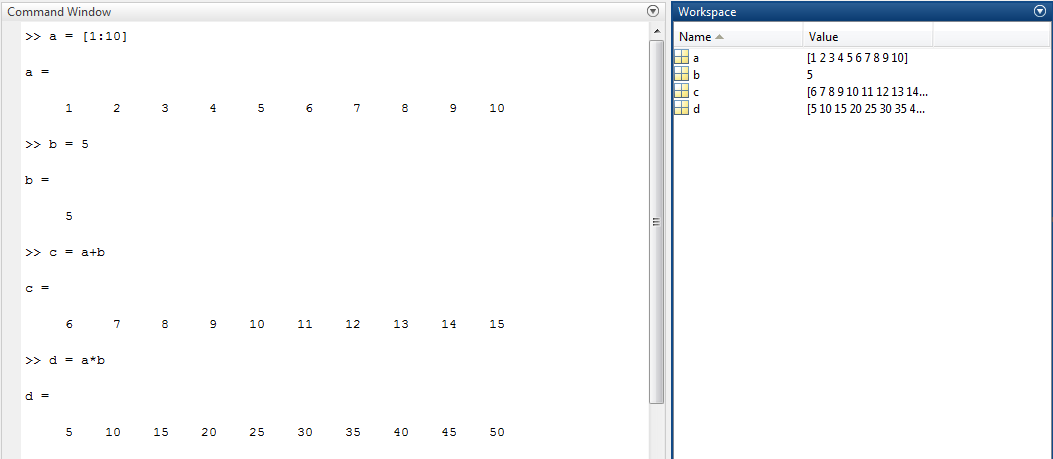 Πράξεις μεταξύ διανυσμάτων
Πρέπει τα διανύσματα να έχουν ίσες διαστάσεις
 Με την πρόσθεση και την αφαίρεση γίνονται οι πράξεις στοιχείο προς στοιχείο
 Για τον πολλαπλασιασμό, η πράξη γίνεται πάλι στοιχείο προς στοχείο, με την χρήση του τελεστή .*
 Για την διαίρεση γίνεται η ίδια διαδικασία. Ο τελεστής είναι ο ./
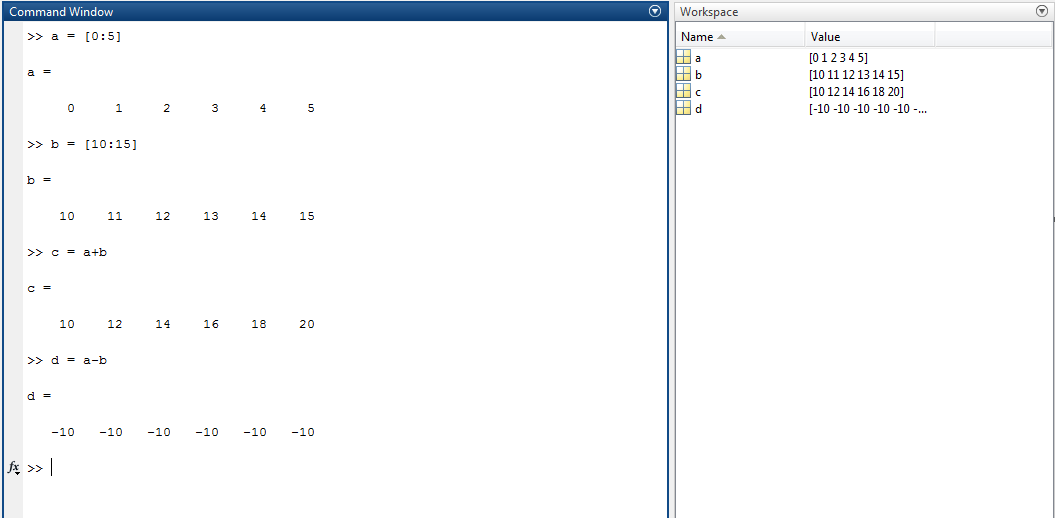 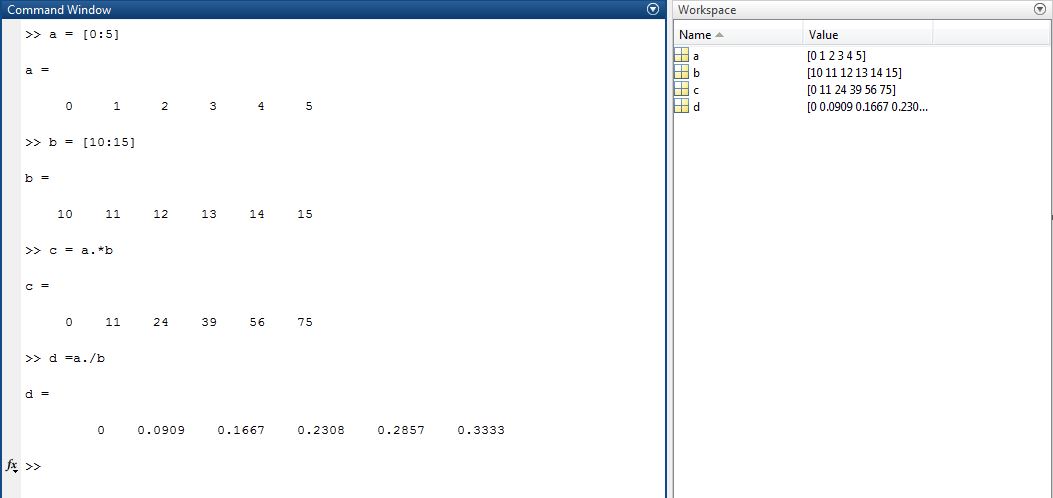 Πίνακες
Οι πίνακες είναι διατεταγμένα σύνολα αριθμών, συμβόλων, εκφράσεων, που προσδιορίζονται από 2 δείκτες (στους διδιάστατους πίνακες)
 Τα στοιχεία είναι διατεταγμένα σε γραμμές και στήλες
 Στη Matlab η δήλωση ενός πίνακα είναι μια απλή διαδικασία
 Υπάρχουν διαφορετικοί τρόποι να γίνει η δήλωση
Δήλωση Πινάκων
1ος τρόπος:
Έστω ότι θέλουμε να δηλώσουμε έναν πίνακα 3x3. Γράφουμε τα στοιχεία με κένα αναμεσά τους και προσδιορίζουμε τις γραμμές του με τη χρήση ερωτηματικού.
Πχ. A = [ 1 2 3;4 5 6;7 8 9]
Στη Matlab λοιπόν έχουμε:
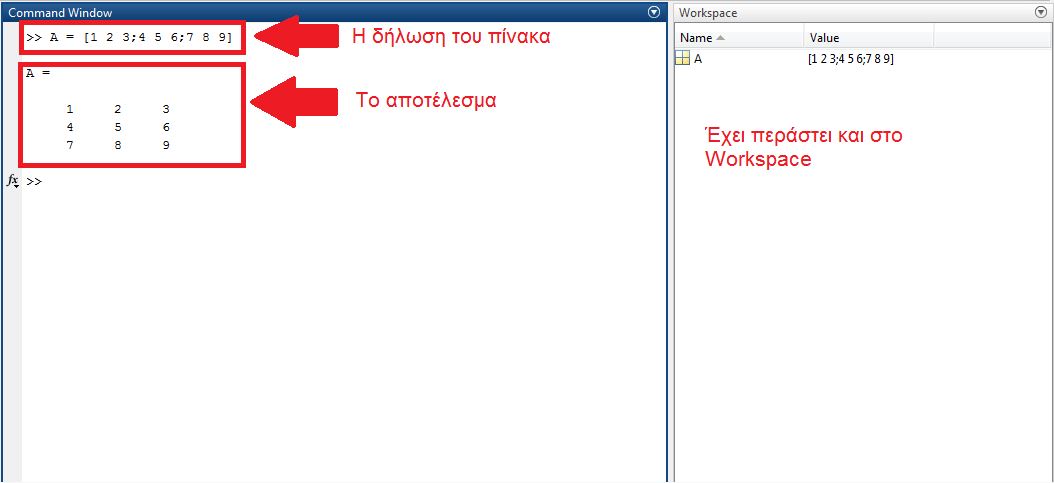 Δήλωση Πίνακα
2ος τρόπος:
Γράφουμε τα στοιχεία του πίνακα βάζοντας κενό αναμεσά τους και προσδιορίζουμε τις γραμμές πατώντας enter
Πχ. 
Α = [1 2 3 (πατάμε Enter)
4 5 6         (πατάμε Enter)
7 8 9]        (πατάμε Enter)
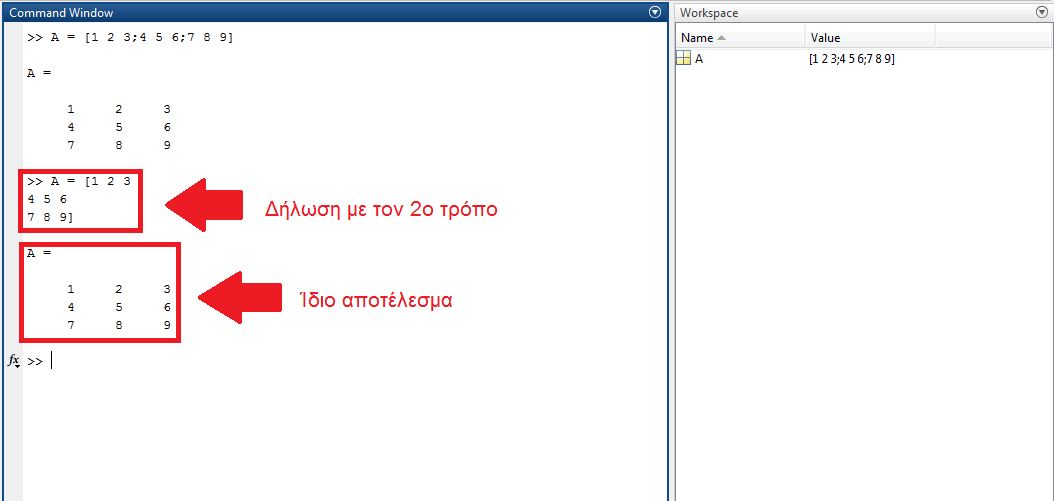 Δήλωση Πίνακα
Μπορούμε να δημιουργήσουμε έναν πίνακα χρησιμοποιώντας άλλους πίνακες

Πχ.
 Α1 = [1 2 3;4 5 6]
 Α2 = [7 8 9]
 A = [Α1; Α2]
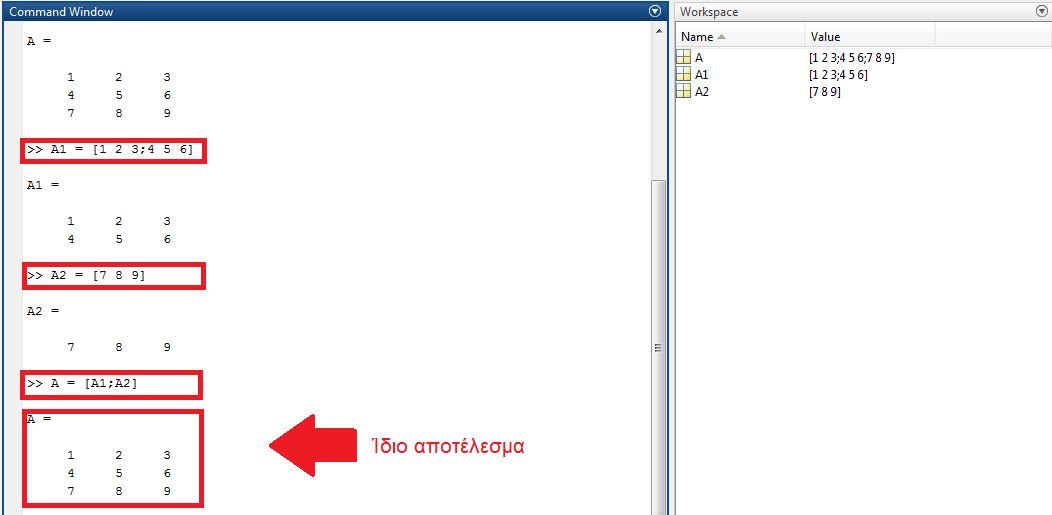 Διάσταση Πίνακα
Μπορούμε να βρούμε την διάσταση ενός πίνακα με την εντολή size
Σύνταξη Εντολής: Μεταβλητή = size (Όνομα Πίνακα)
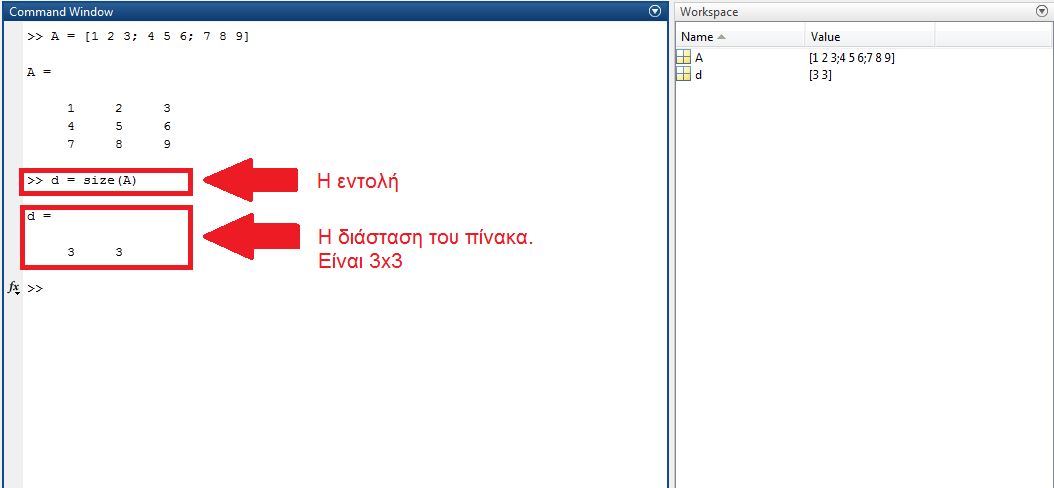 Στοιχεία Πίνακα
Μπορούμε να πάρουμε πληροφορίες για ένα συγκεκριμένο στοιχείο του πίνακα
Σύνταξη Εντολής: 
Μεταβλητή = Όνομα Πίνακα (συντεταγμένες στοιχείου)
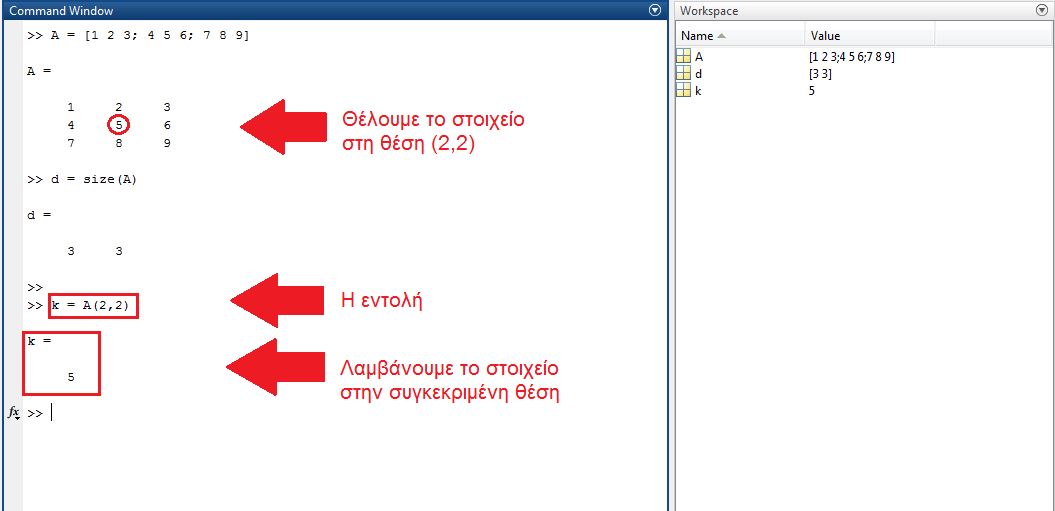 Υποπίνακες
Μπορούμε να εξάγουμε υποπίνακες ενός πίνακα γράφοντας αντίστοιχα εάν θέλουμε να είναι από γραμμή ή στήλη
 Με N =  A(: ,n) λαμβάνουμε την n-στήλη του πίνακα Α
 Με M = A(m, : ) λαμβάνουμε την m-γραμμή του πίνακα Α
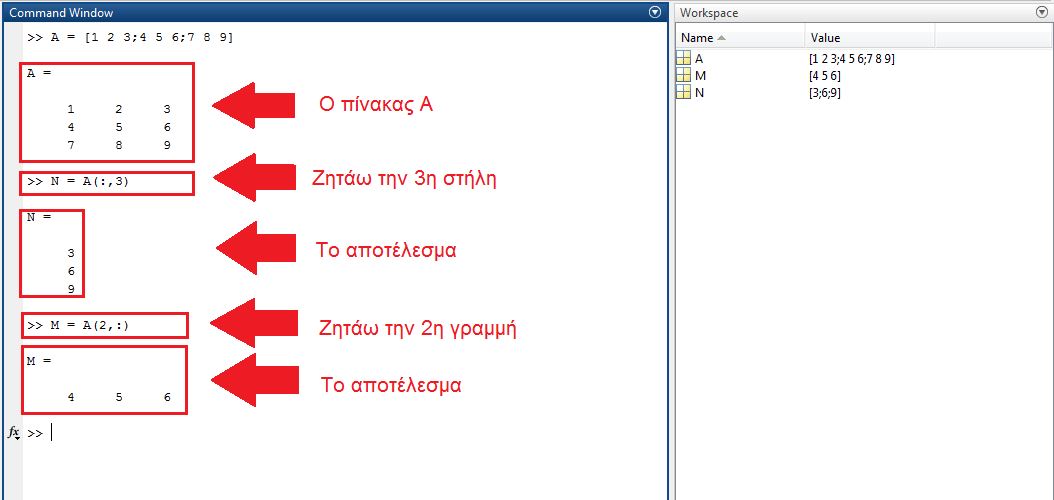 Πράξεις Πινάκων
Στη Matlab, στις πράξεις πινάκων ακολουθούνται οι προϋποθέσεις της Γραμμικής Άλγεβρας
 Προσοχή στις διαστάσεις των πινάκων! Πρέπει να είναι συγκεκριμένες σε κάθε περίπτωση έτσι ώστε να είναι εφικτή η κάθε πράξη
Πρόσθεση Πινάκων
Για να γίνει η πράξη, θα πρέπει οι πίνακες να έχουν τις ίδιες διαστάσεις
 Δηλώνουμε τους πίνακες που θέλουμε να προσθέσουμε
 Αναθέτουμε κατευθείαν το αποτέλεσμα της πράξεις σε έναν 3ο πίνακα
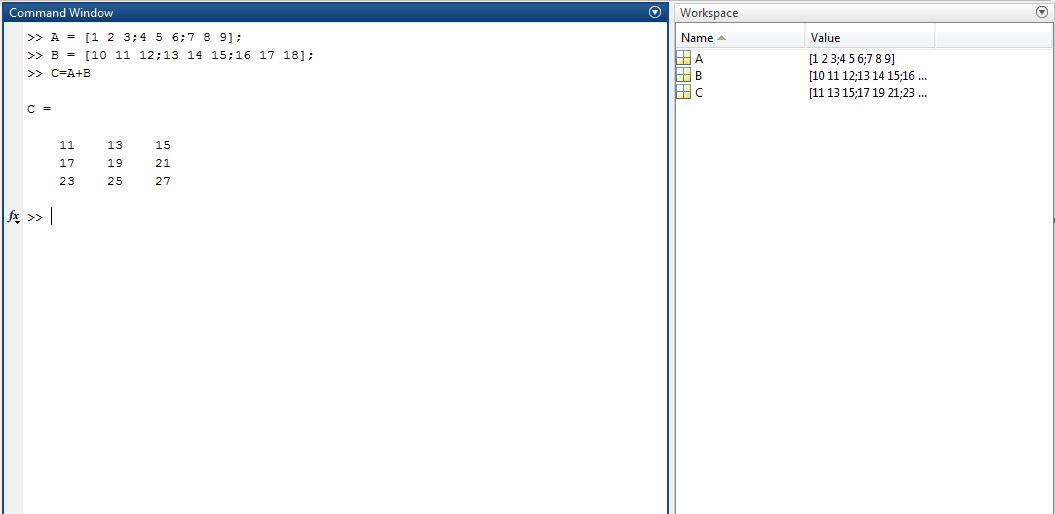 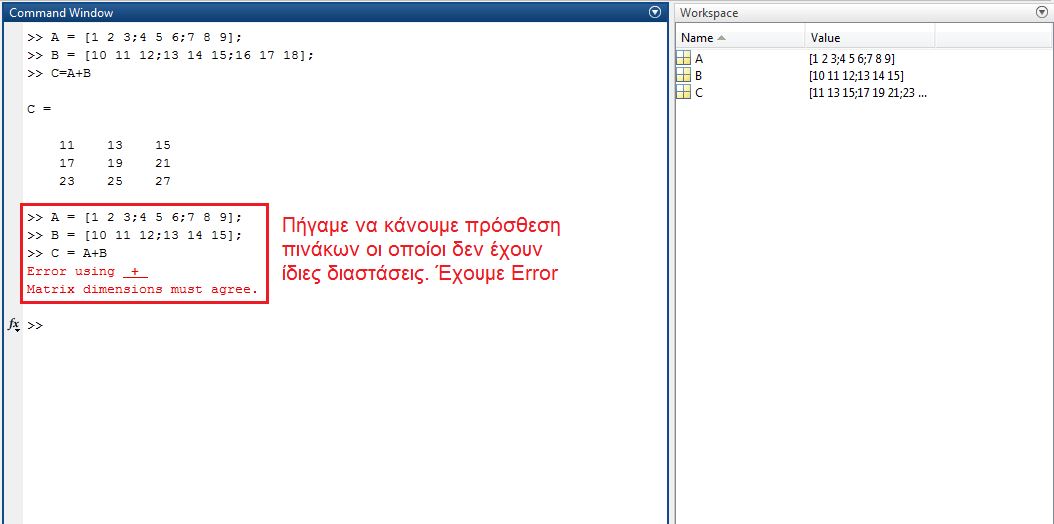 Αφαίρεση Πινάκων
Ισχύουν οι ίδιες προϋποθέσεις με την πρόσθεση
 Θέλουμε πίνακες με ίδιες διαστάσεις
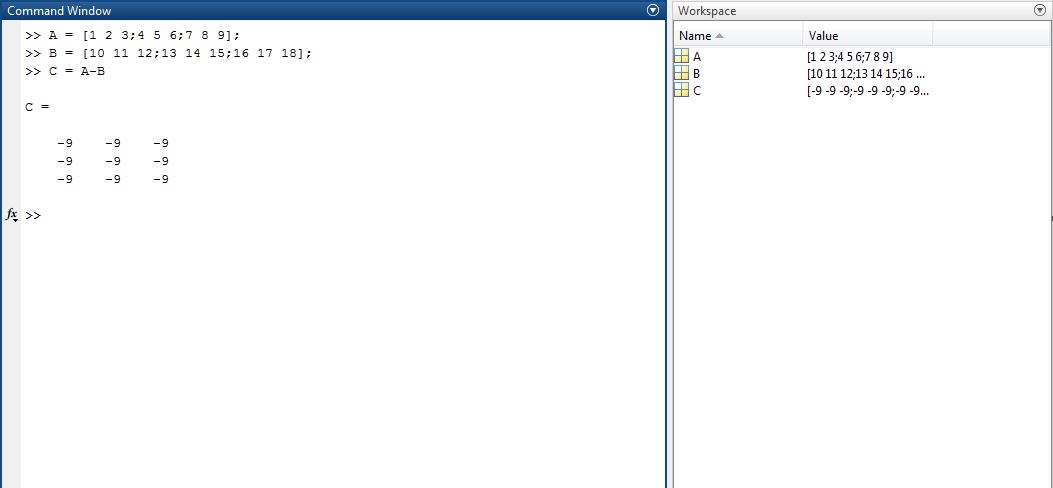 Πολλαπλασιασμός Πινάκων
Βασική προϋπόθεση για να είναι εφικτός ο πολλαπλασιασμός είναι οι στήλες του 1ου πίνακα να έχουν ίδιο πλήθος με τις γραμμές του 2ου πίνακα
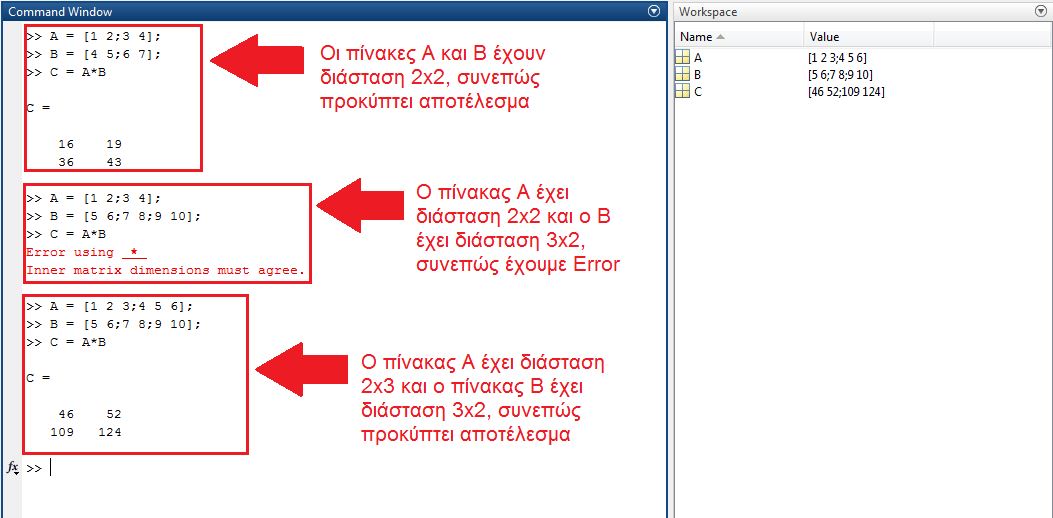 Δύναμη Πίνακα
Είναι απλή διαδικασία
 Πρόκειται για διαδοχικό πολλαπλασιασμό του πίνακα
 Πχ. Θέλουμε τον A2
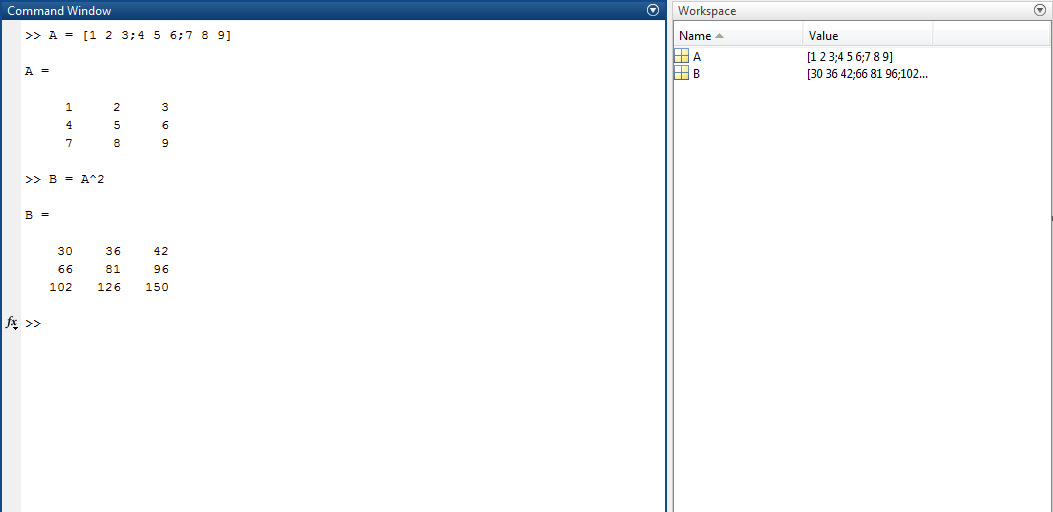 Blank M-File Editor
Δουλεύουμε σε περιπτώσεις που έχουμε να διαχειριστούμε πράξεις με λίγες γραμμές κώδικα
 Στις πιο πρόσφατες εκδόσεις το M-File θα το βρούμε επιλέγοντας New Script στη γραμμή εργαλείων του Μενού
 Εφόσον το επιλέξουμε θα μας βγεί ο Editor
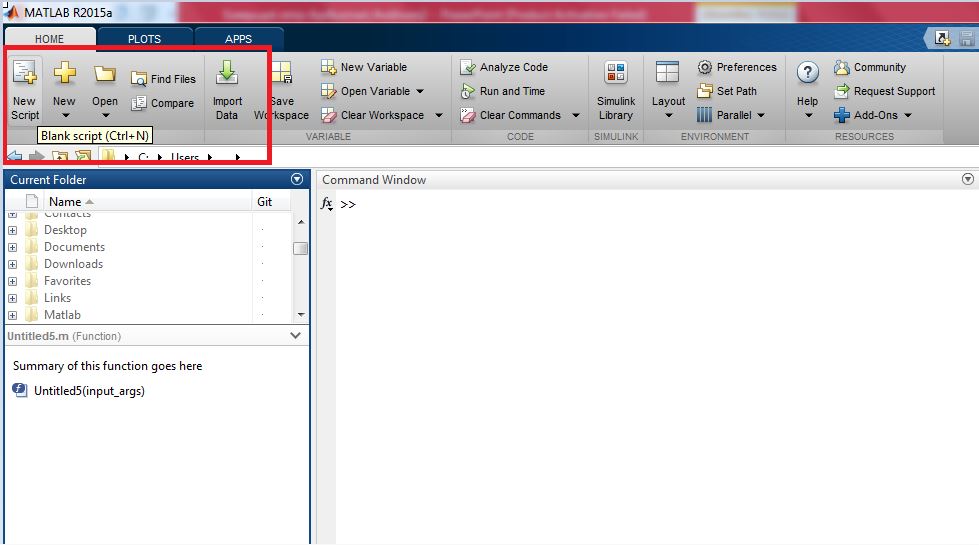 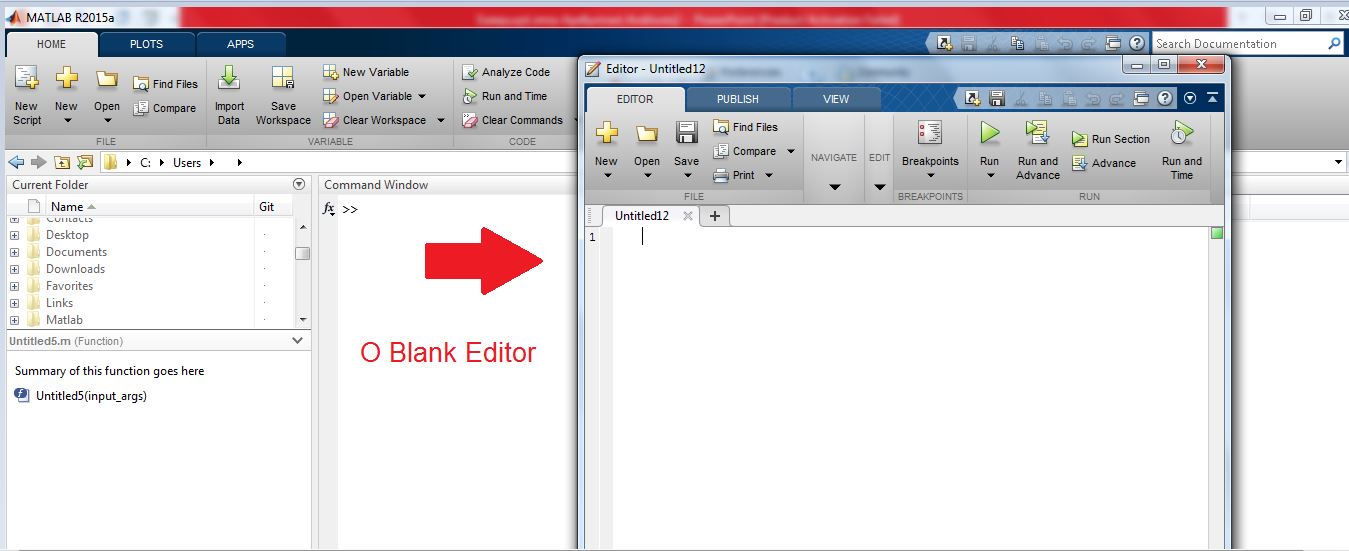 Blank M-File Editor
Οποιαδήποτε πράξη, δήλωση τιμών, πινάκων κτλ έχουμε δει μέχρι τώρα, μπορούμε να τα αποθηκεύσουμε στον Blank M-File Editor και να τον καλέσουμε στο Command Window
 Προσόχη στην ονομασία με την οποία θα τον αποθηκεύσουμε
 Ακολουθεί ένα παράδειγμα
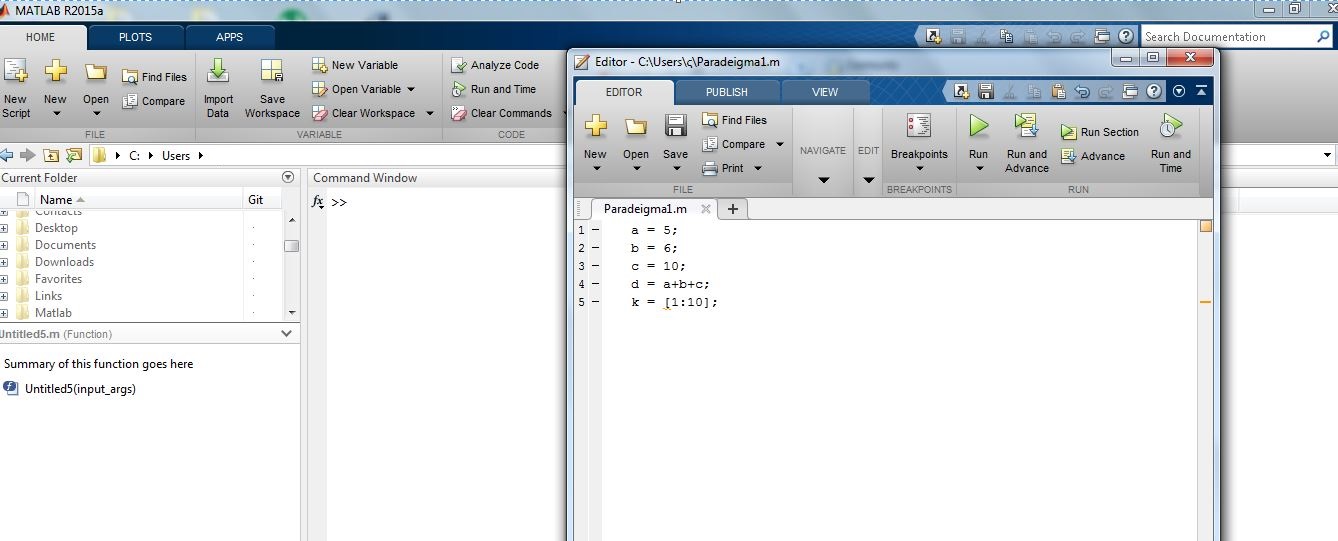 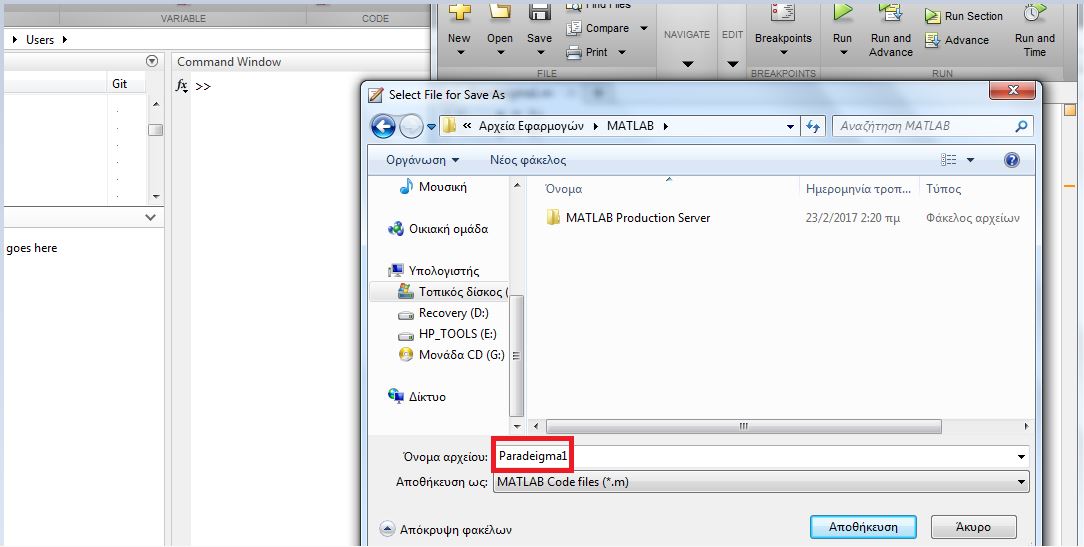 Function Editor
Πολύ σημαντική η λειτουργία του
 Μπορώ να ορίσω μια συνάρτηση και τις μεταβλητές της
 Ο χρήστης μπορεί να την καλέσει στο Command Window και να βρεί διάφορες τιμές της ανάλογα με το input που θα δώσει
 Τον Function Editor τον βρίσκουμε πατώντας New και στη συνέχεια Function
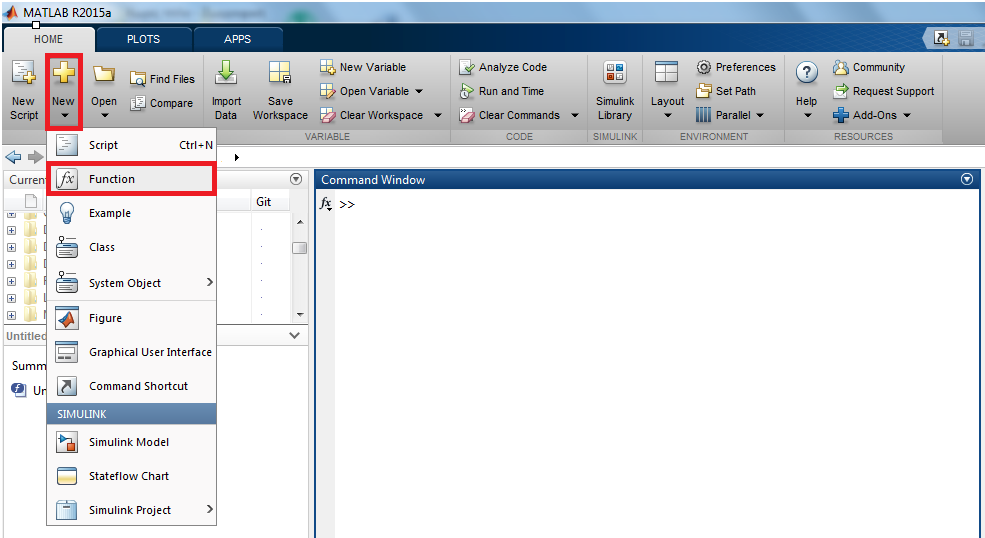 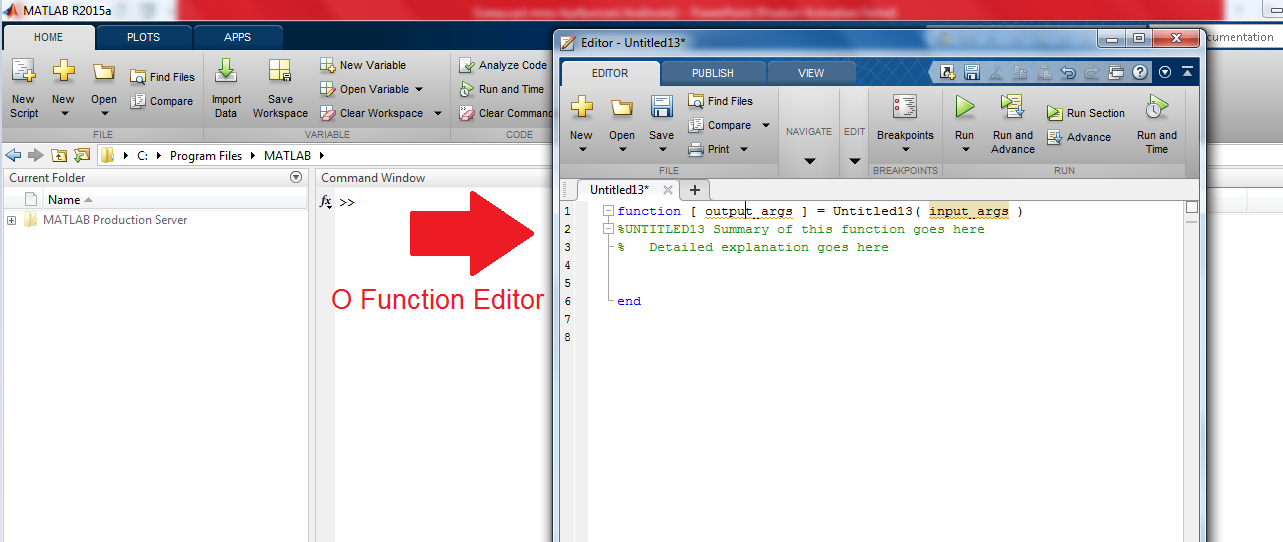 Συναρτήσεις μέσω του Function Editor
Δομή:
function [Μεταβλητή Αποτελέσματος] = Όνομα Συνάρτησης (Input χρήστη)
Μεταβλητή Αποτέλεσματος = Γράφουμε τη συνάρτηση
end
*Προσοχή στο Όνομα Συνάρτησης και στην αποθήκευση του! Θα έχουμε πρόβλημα στην κλήση της!
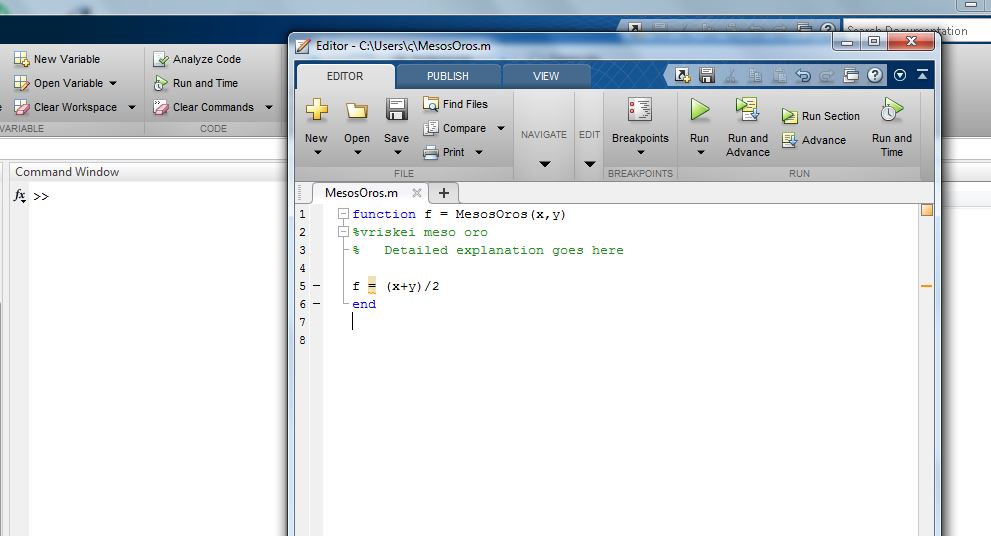 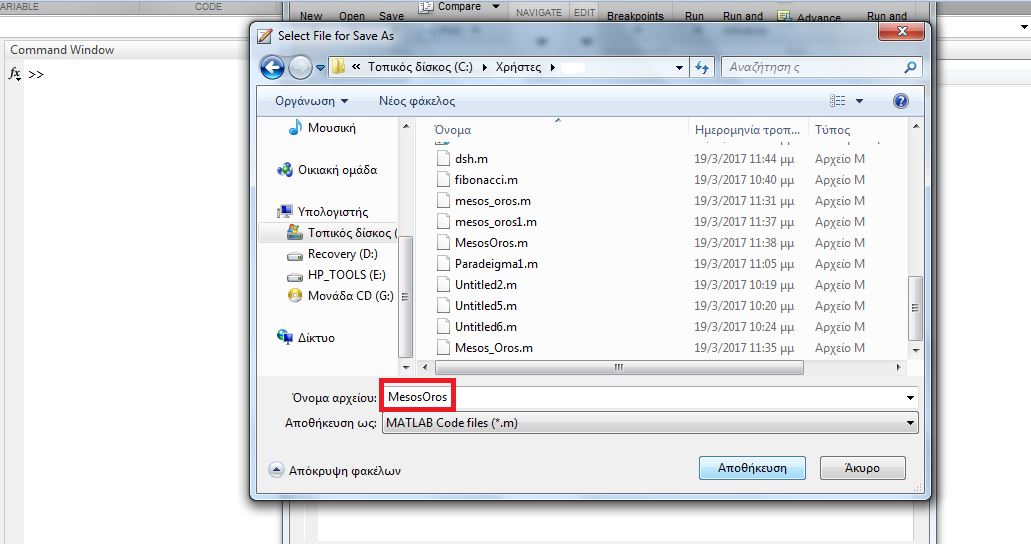 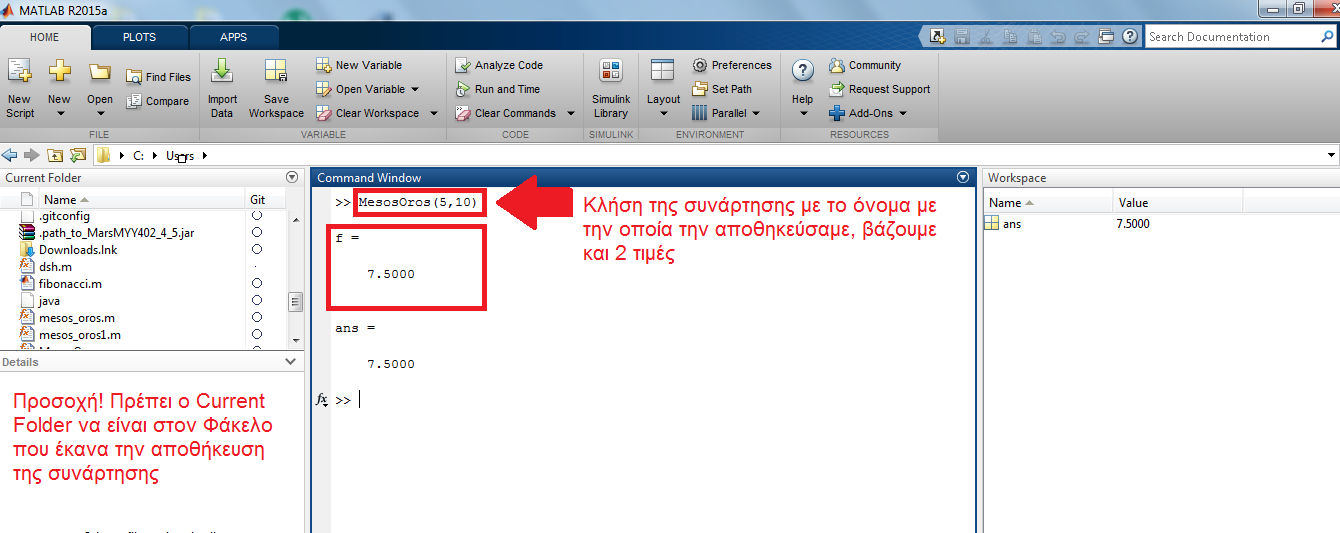 Προγραμματισμός με Matlab
Κοινές εντολές με τις βασικές γλώσσες προγραμματισμού
 Υπάρχει το If/Else
 Για επαναλήψεις υπάρχουν For και While
 Μπορεί σε κάθε loop να γίνει χρήση των εντολών Break και Continue
Λογικοί Τελεστές
< και <= για μικρότερο και μικρότερο ή ίσο αντίστοιχα
 > και >= για μεγαλύτερο και μεγαλύτερο ή ίσο αντίστοιχα
 ==  για ίσο 
 ~=  για όχι ίσο 
 | για το OR)
 & για το AND)
if/Else
Ίδια λογική με τις βασικές γλώσσες προγραμματισμού 
Τρόπος Σύνταξης:
if (συνθήκη)
     statement;
end
if/Else
Τρόποι Σύνταξης με Else: 
if (συνθήκη)
    statement1;
else
    statement2;
end
if/Else
Τρόποι Σύνταξης με else if:
if (συνθήκη)
   statement1;
else if (συνθήκη)
   statement2;
else 
   statement3;
end
for Loop
Την χρησιμοποιούμε για να γίνει ένας συγκεκριμένος αριθμός επαναλήψεων.
Τρόπος σύνταξης: 
for i = m: k: n 
     statement1;
end
 To k είναι το βήμα. Εάν δε το βάλουμε τότε αυτομάτως το βήμα είναι το 1.
while Loop
Έχουμε απεριόριστο αριθμό επαναλήψεων μέχρι να ικανοποιηθεί η συνθήκη
 Τρόπος σύνταξης:
while (συνθήκη)
    statement;
end
Προγραμματισμός με Matlab
Για τύπωση αποτελέσματος ή μιας πρότασης, χρησιμοποιούμε το disp.
Σύνταξη Εντολής για αποτέλεσμα:
disp(μεταβλητή αποτελέσματος) 
Σύνταξη Εντολής για να τυπωθει μια πρόταση:
disp(‘Το αποτέλεσμα είναι: ‘)
disp(μεταβλητή αποτελέσματος)
Προγραμματισμός με Matlab
Για να δώσει τιμή ο χρήστης, χρησιμοποιούμε το input
Σύνταξη εντολής:
a = input(‘Δώσε έναν αριθμό: ’); 
Μόλις δώσουμε τιμή πατάμε Enter
Προγραμματισμός με Matlab
Παραδείγματα προγραμμάτων παρουσιάστηκαν στην τάξη
 Για περαιτέρω απορίες, επικοινωνήστε μαζί μας μέσω e-mail (sdimitriadis@cs.uoi.gr , eskorda@cs.uoi.gr) 
 Θα μας βρείτε καθημερινά στο γραφείο μεταπτυχιακών φοιτητών στον 3ο όροφο